Evolving Energy Realities:  Adapting to What’s Next
New England Electricity Restructuring Roundtable: The Role of Natural Gas
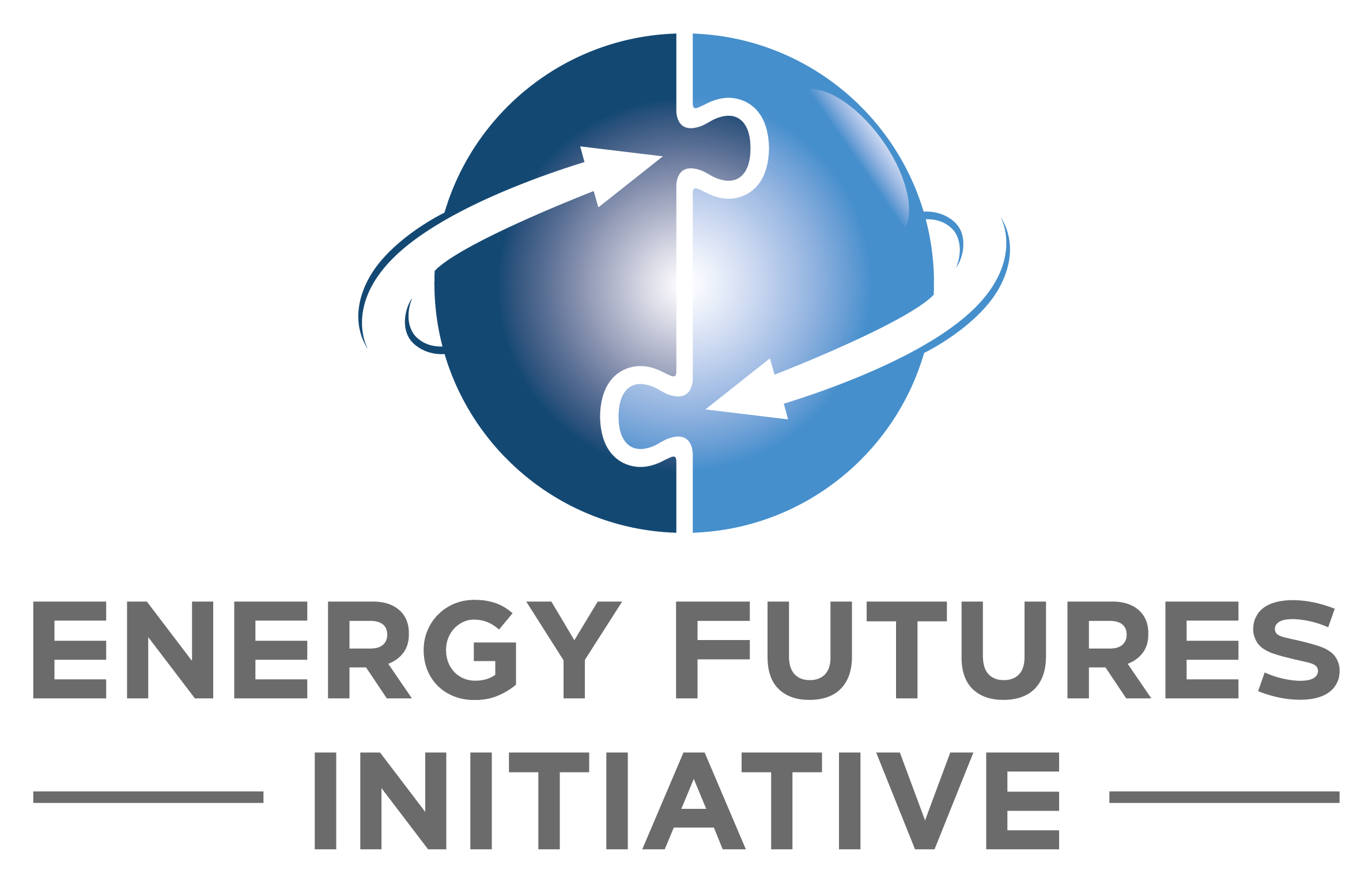 Melanie Kenderdine
June 12, 2020
[Speaker Notes: Thanks so much for the invite, feels like hold home week
Spent a great deal of time working with my colleagues from Canada when I was at DOE – QER, hockey game in Winnipeg, Mexico City Montreal, G7 Energy Security Principles, Mssion Innovation etc.

Special relationship between our two countries is very special to me – and my grandfather was from Canada, served in WWI in Canadian forces, Kenderdine Art Gallery in saskatchwean

EFI what we do

Slides will reflect our work and type of work we do]
Top 10 States Unemployment Claims (3/16-05/02), Top 10                                          States for Employment in Key Energy Job Categories (2019)
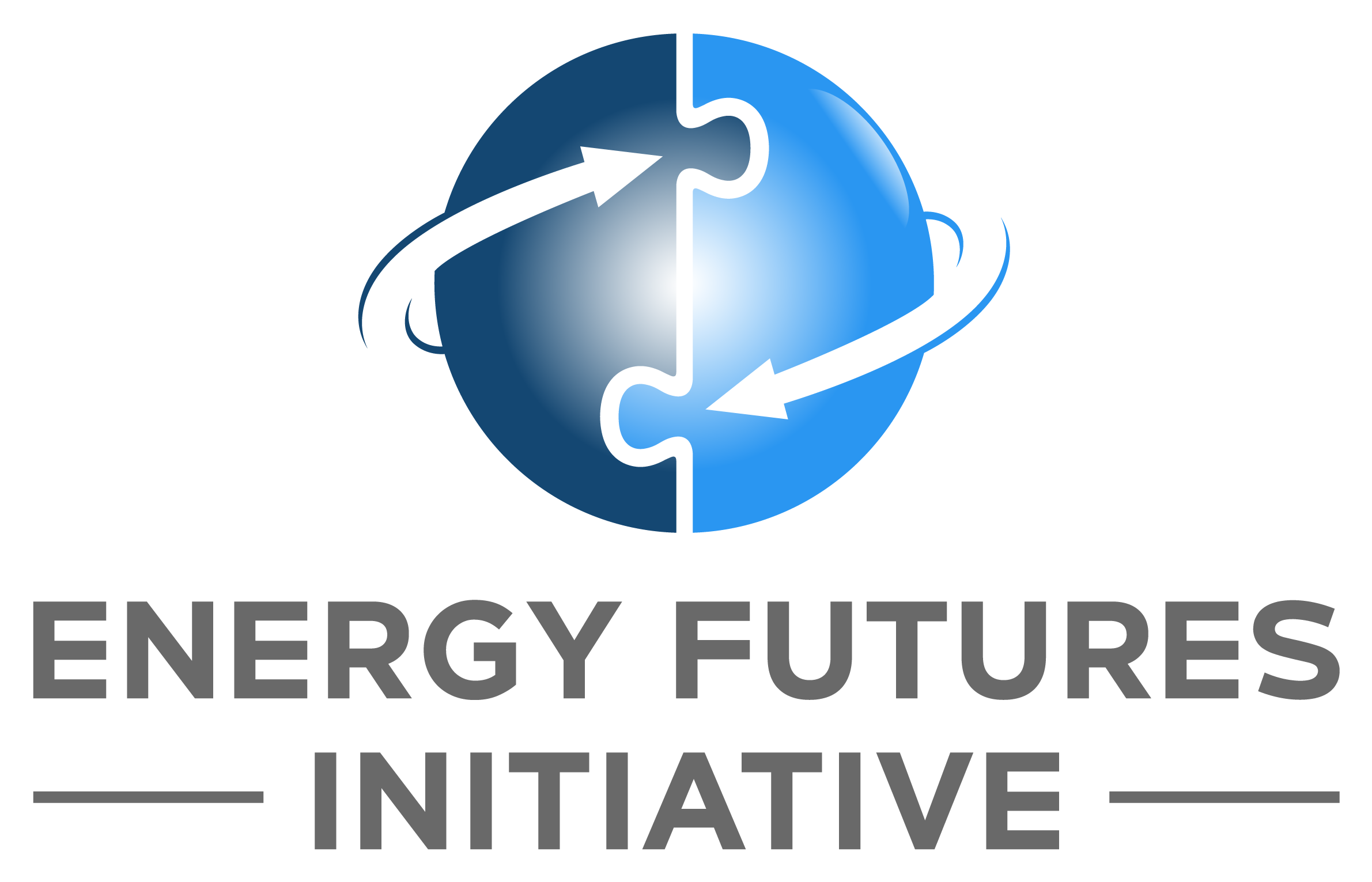 Bold denotes top 10  states that are in top 10 for actual unemployment claims or claims as percent of workforce and are also in top 10 jobs for specific energy sector, both actual and as % of workforce

* Includes DC, Puerto Rico
COVID and Energy Jobs
Installed Capacity and Summer Capacity Supply Obligations, 2019 (MW)
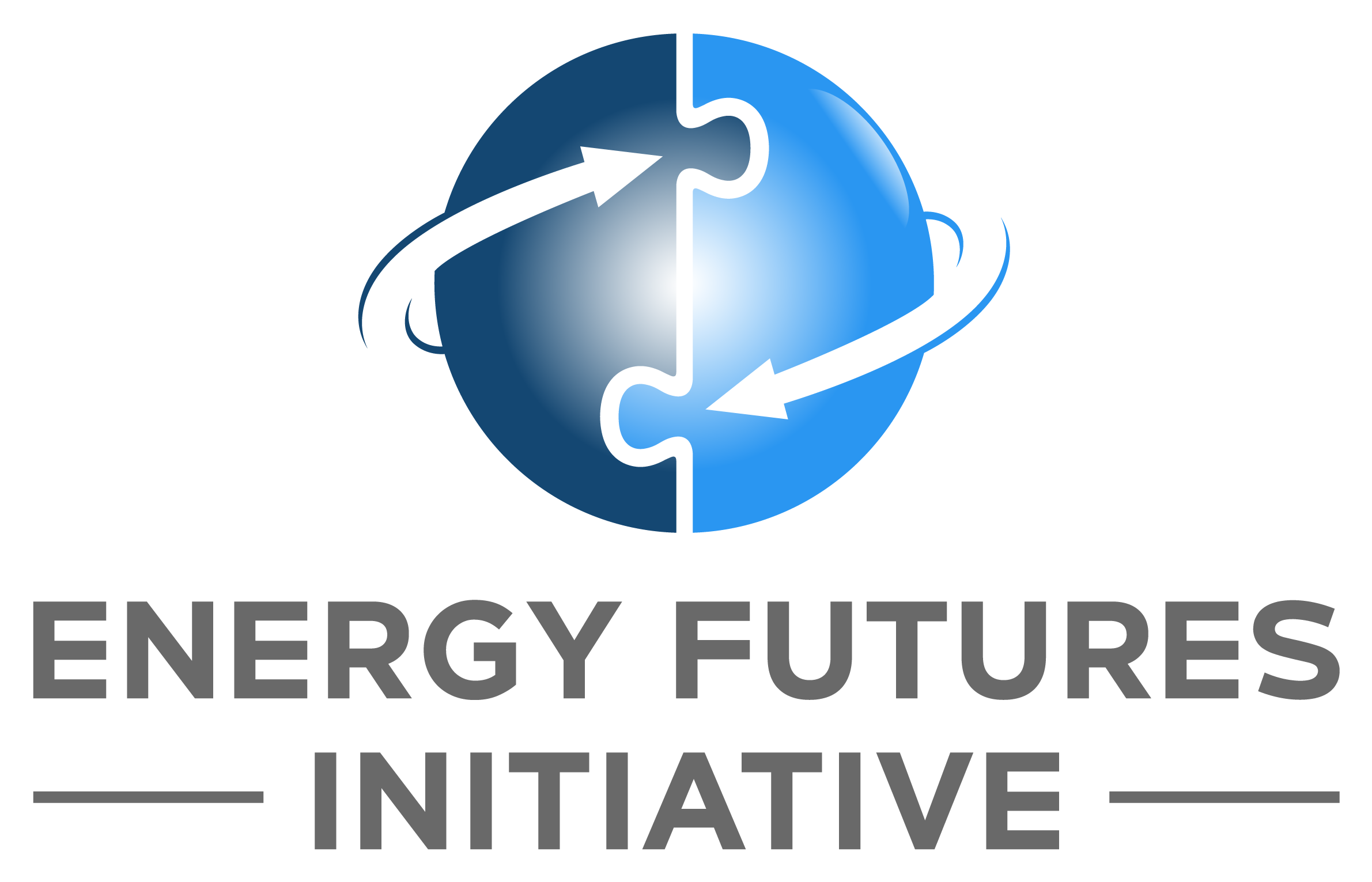 Summer Capacity Supply, 2019 (MW)
Installed Capacity in New England, 2019 (MW)
Summer Capacity Supply Obligation, MW

Battery, Energy Storage……................5
Coal……………………………………..….....917
Co-located, PV/Battery………....………..0
Fuel Cell…………..……….…….....………...23
Hydro…………....……………….………..1,422
Landfill/Other Biomass Gas.............54
Natural Gas...............................15,803
Nuclear.......................................4,343
Oil..............................................6,618
Photovoltaic………………………………….63
Pumped Storage……………….……...1,682
Refuse………………………………………...390
Steam…………………………………........…..0
Wind……………………………………...…..112
Wood………………………………….……….449
Demand Capacity…..…………….…..3,088
Total Capacity……………………......35,396
Reference Frames for Installed Capacity/ Dispatchable Technologies: 100% Wind & Solar Replacing Oil, Gas & Nuclear
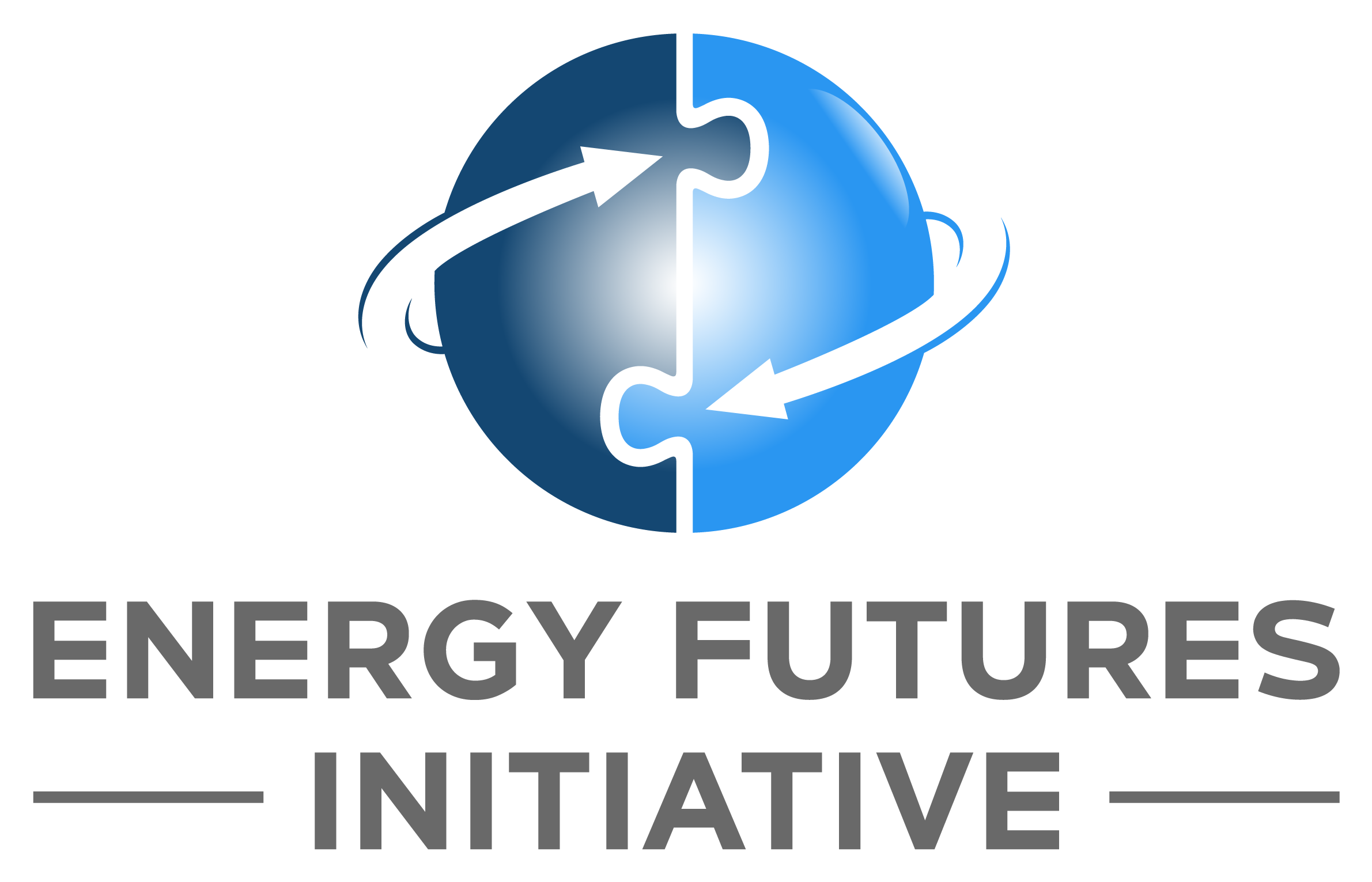 2019 Summer Capacity Obligations/Avg. Capacity Factors*
2019 Installed Capacity/Avg. Capacity Factors*
MW Capacity Needed to Replace Gas, Oil & Nuclear Capacity
15,803 MW Natural Gas       Capacity Factor         67%
4,343 MW Nuclear              Capacity Factor           93.5%
6,618 MW Oil                       Capacity Factor          15%
15,803 MW Natural Gas       Capacity Factor         67%
4,343 MW Nuclear              Capacity Factor           93.5%
6,618 MW Oil                       Capacity Factor          15%
Square Miles Land Needed*
57
63 MW Solar PV                  Capacity Factor         24.5%
4051 MW Solar PV                  Capacity Factor         24.5%
59,826
194
112 MW Wind                     Capacity Factor         35% (onshore)
2836 MW Wind **                Capacity Factor         35% (onshore)
41,878
Source: land use for wind solar NREL, 10 MW PV 6.1 acres, 10 MW onshore wind 44.7 acres, 640 acres = sq. mile
*Capacity factors, solar PV, Gas, nuclear onshore wind: EIA
*Capacity factors offshore wind:  https://energynumbers.info/uk-offshore-wind-capacity-factors 
** Assumes 15 MW per installed turbine
***For purposes of analysis, assumes all wind generation is currently offshore
# Turbines Needed**
2,183***
32,752
112 MW Wind ***              Capacity Factor         45% (offshore)
2836 MW Wind***             Capacity Factor         45% (offshore)
Demonstrates the obvious – massive amounts of storage are needed when dispatchable generation is eliminated
Total Jobs in Oil, Gas, Coal, Pipelines                                                                  (% total EG, Fuels, TSD Jobs)
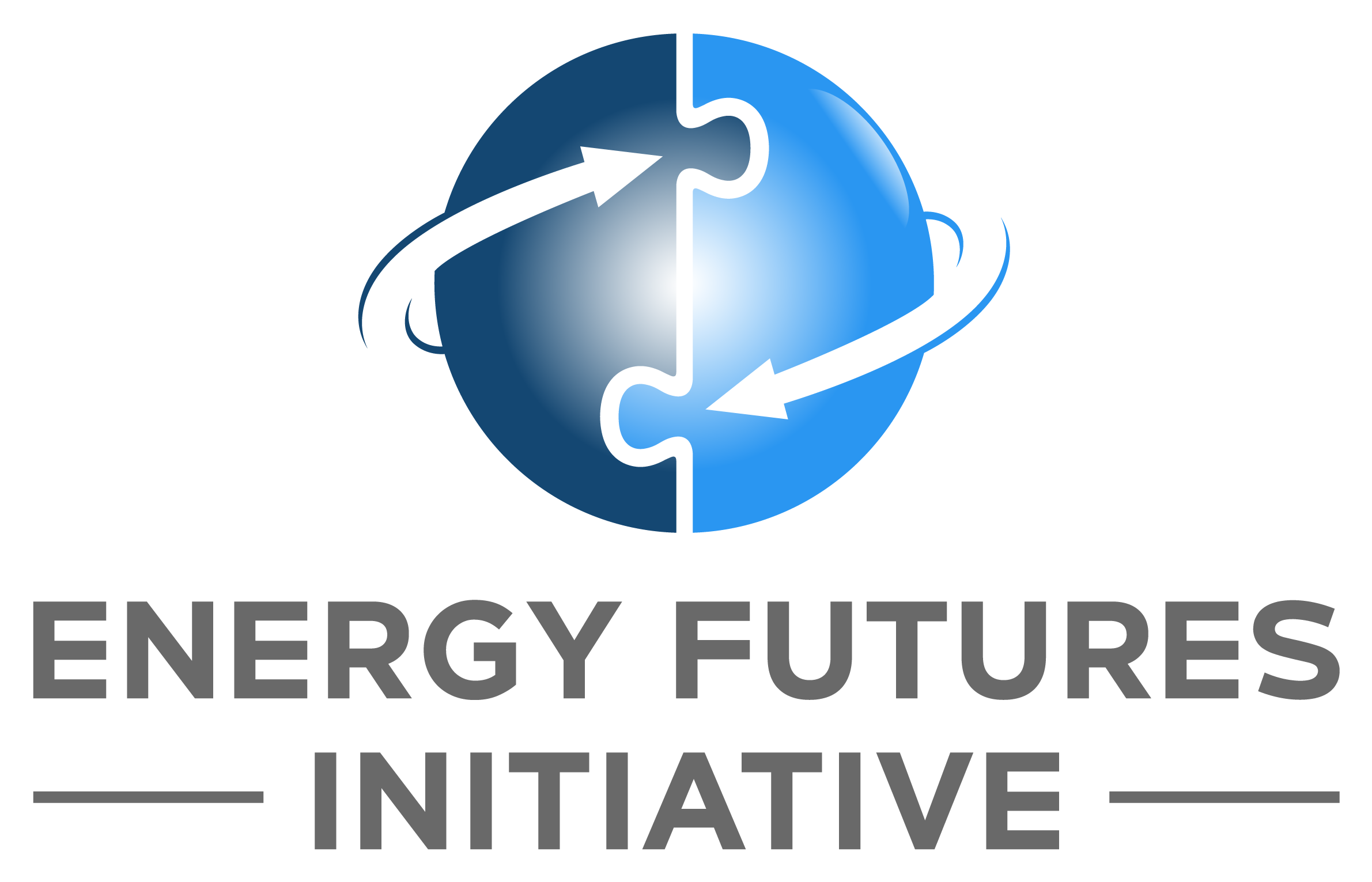 3,000 (27%)
2,700 (30%)
ME
VT
800 (10%)
NH
10,800 (15%)
MA
RI
CT
1,000 (17%)
6,800 (32%)
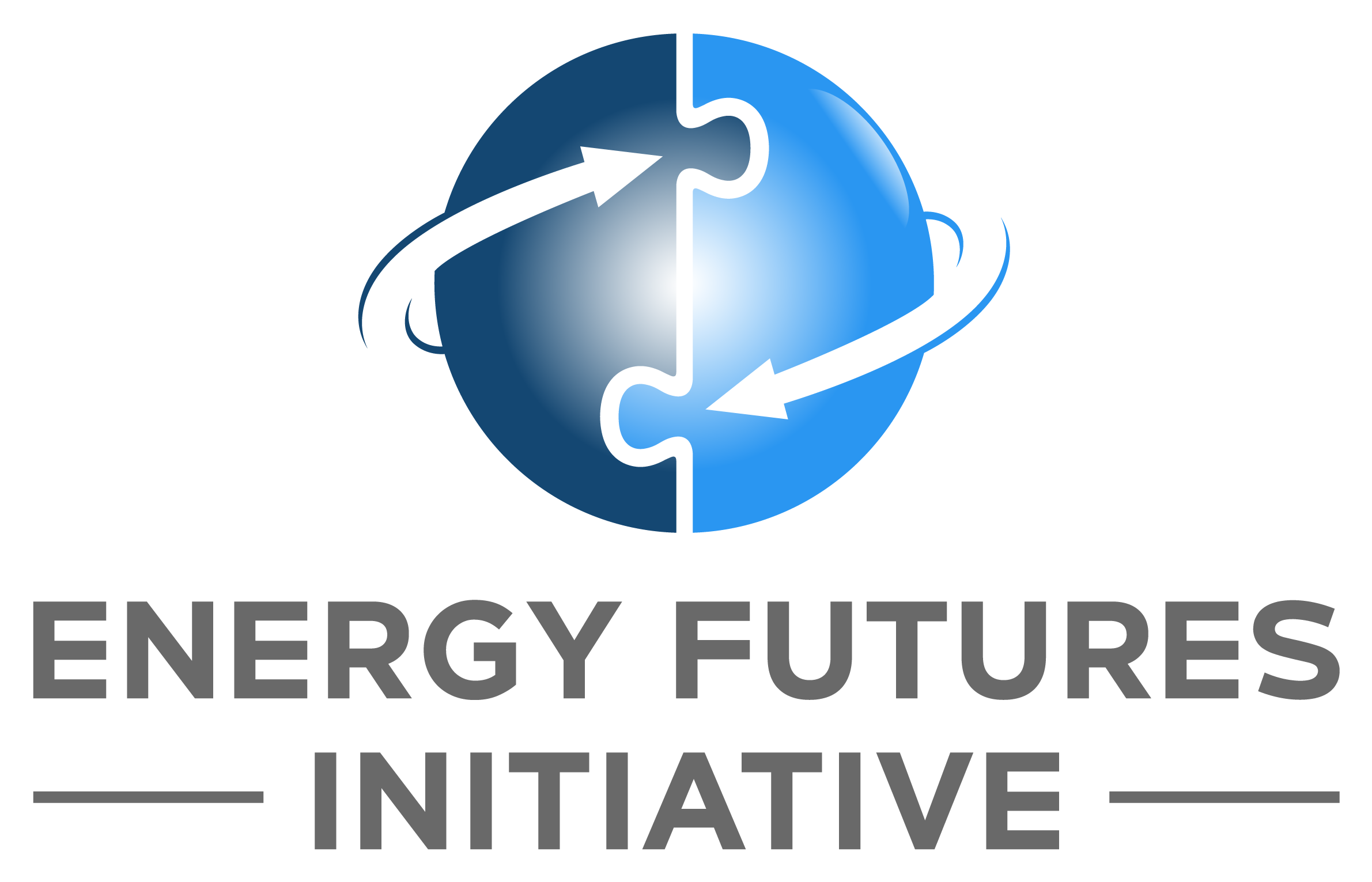 Emissions Sources by Economic Sector, US & New England
22%
23%
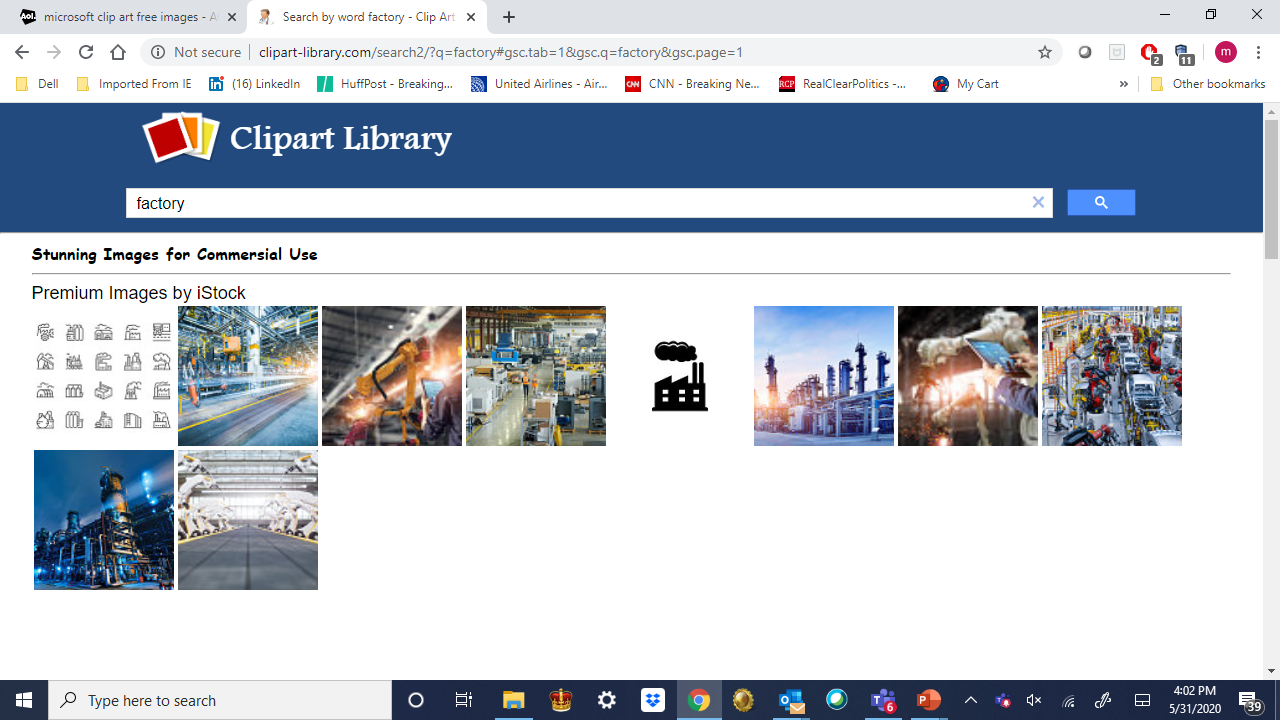 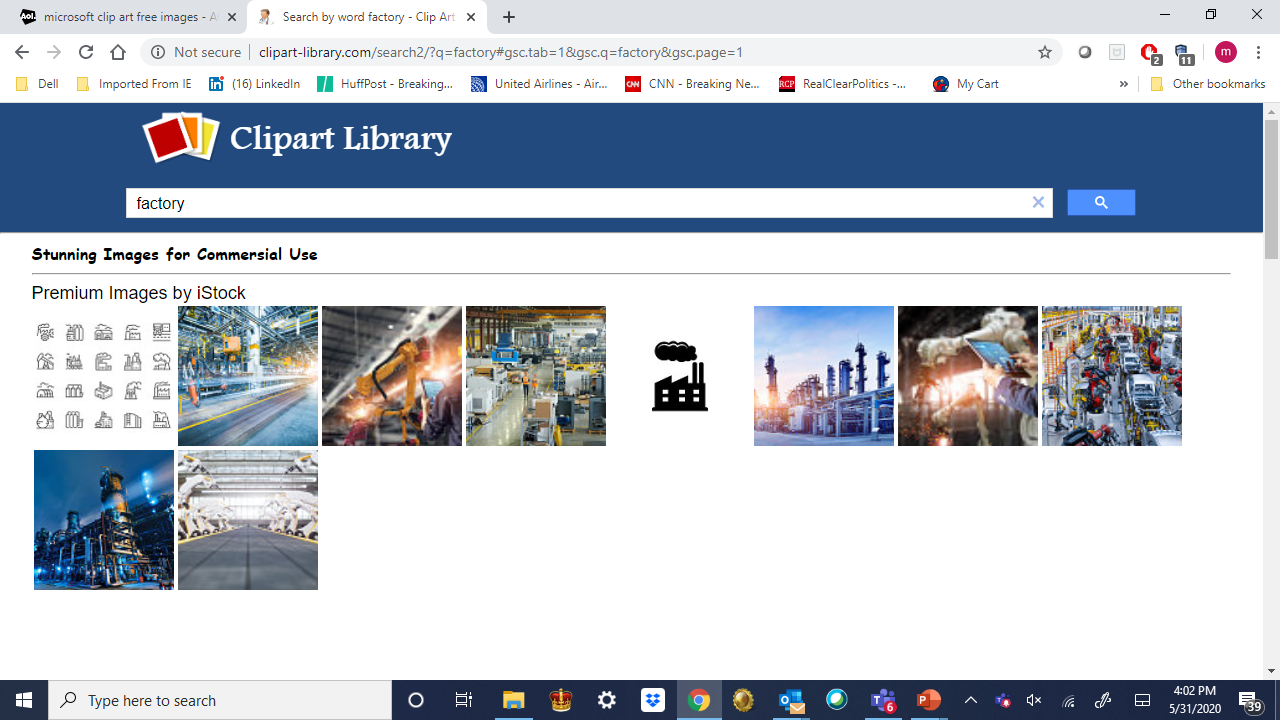 5%
5%
CA
(2017)
US
(2017)
Industry
Industry
-17%
-16%
+6%
+1%
+6%
+12%
+16%
-2%
+4%
+12%
-1%
-13%
28%
16%
17%
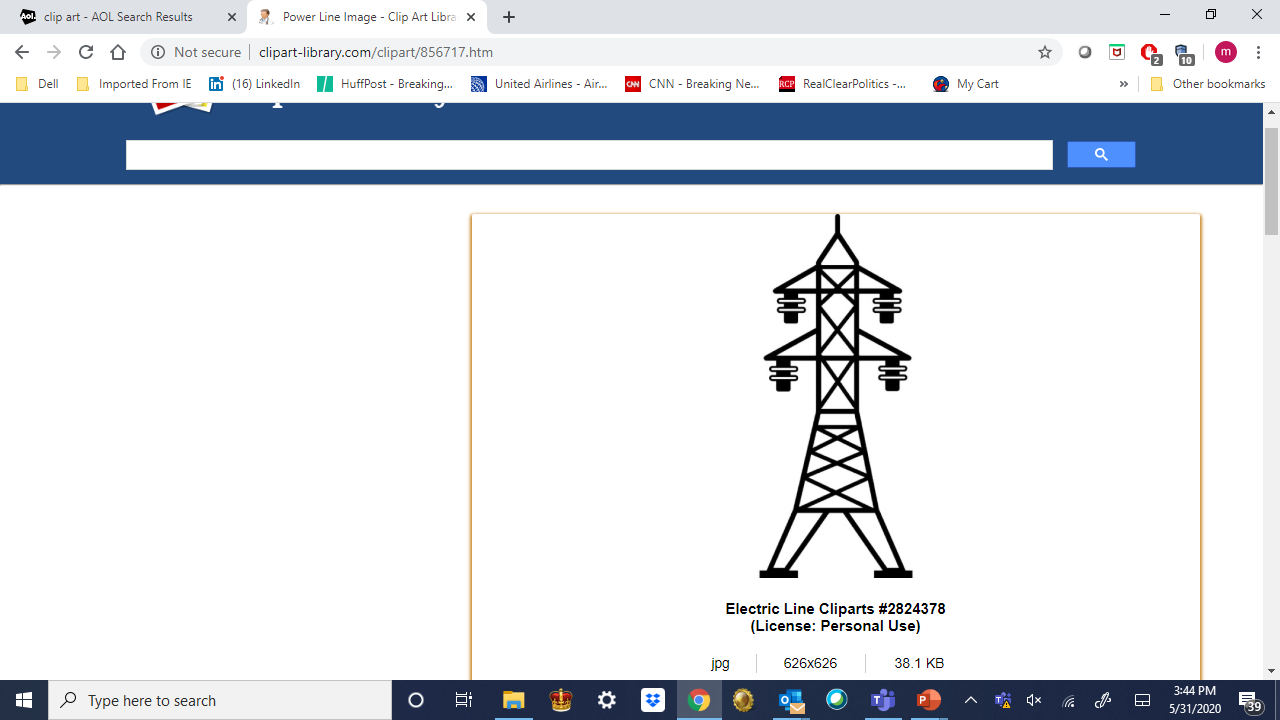 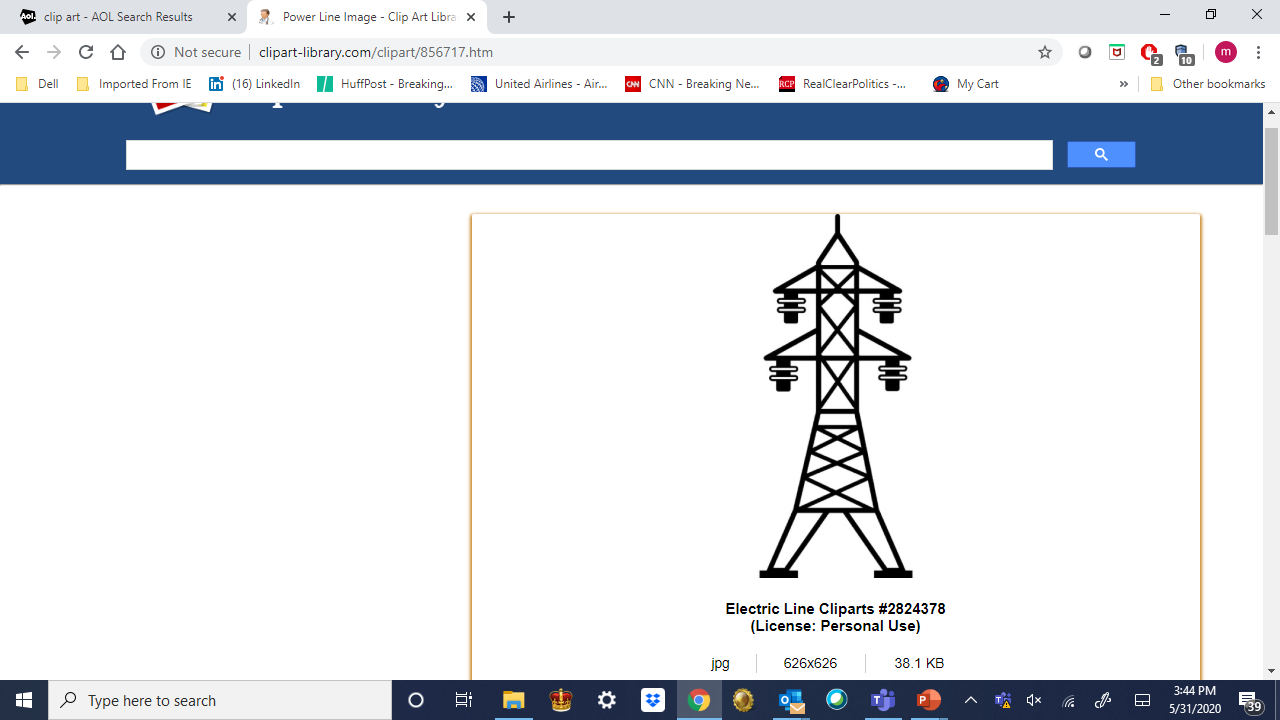 NE
(2016)
10%
29%
39%
45%
6%
6%
4%
15%
7%
9%
8%
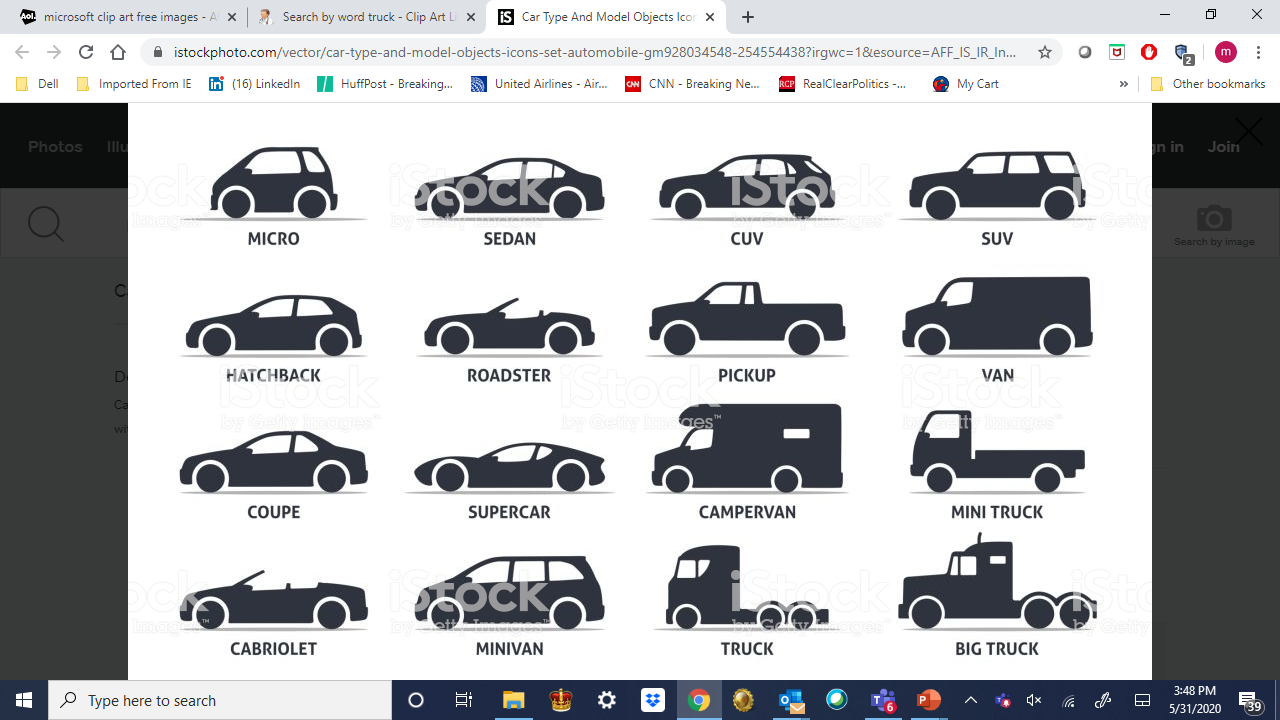 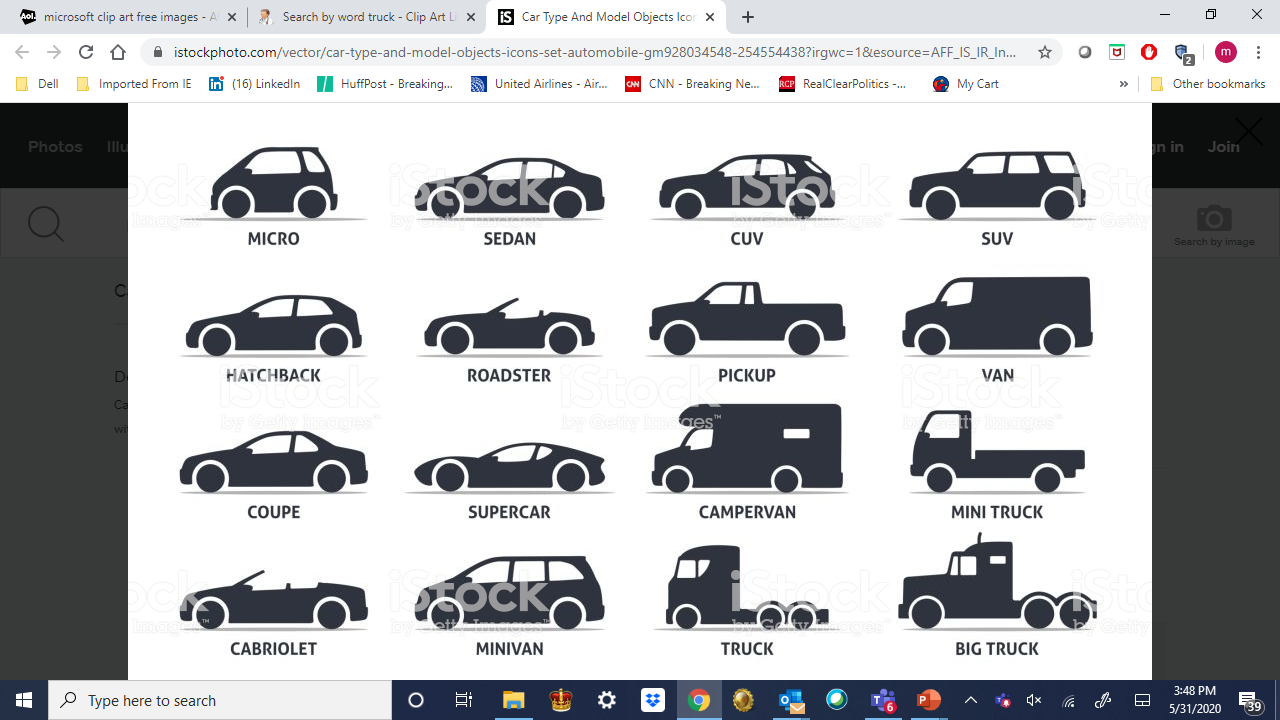 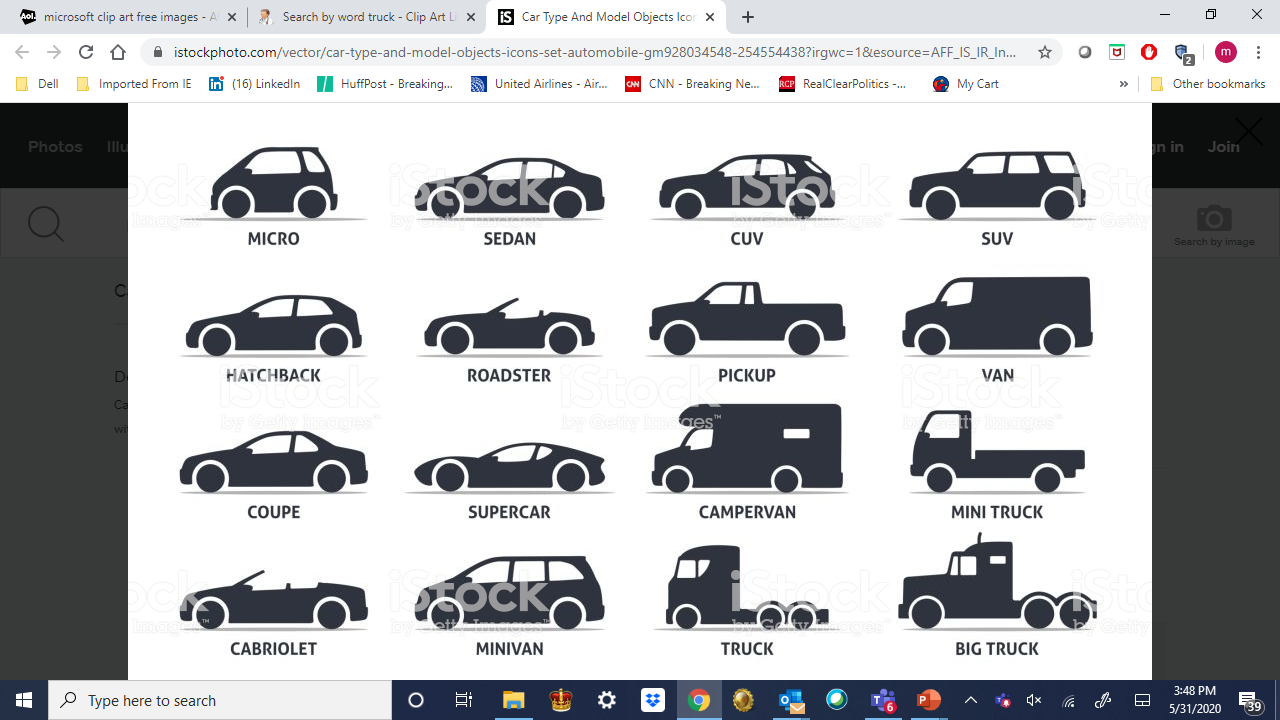 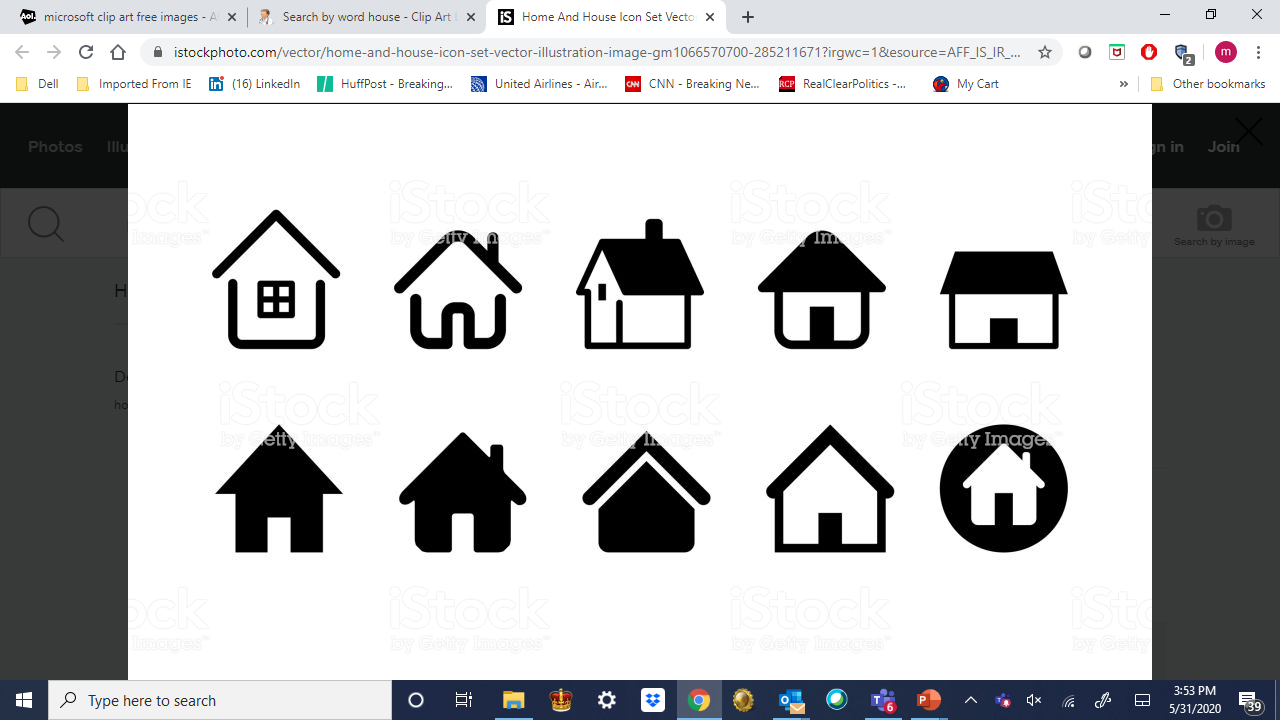 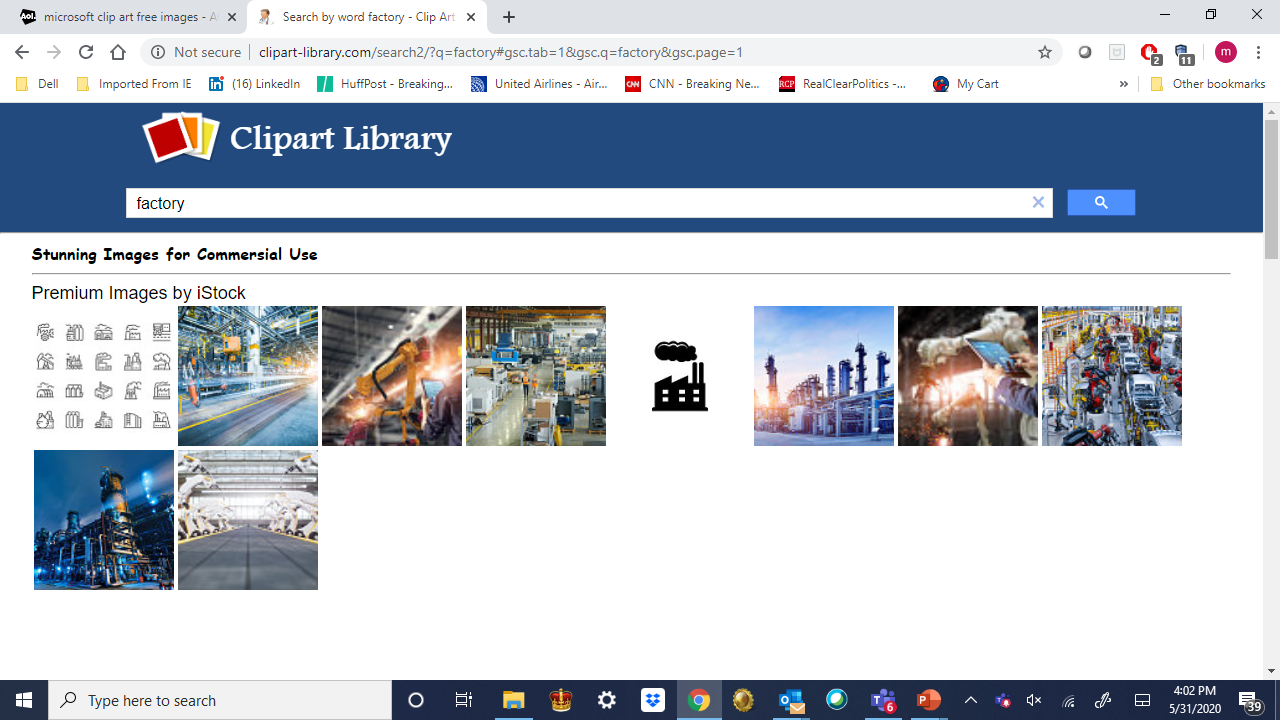 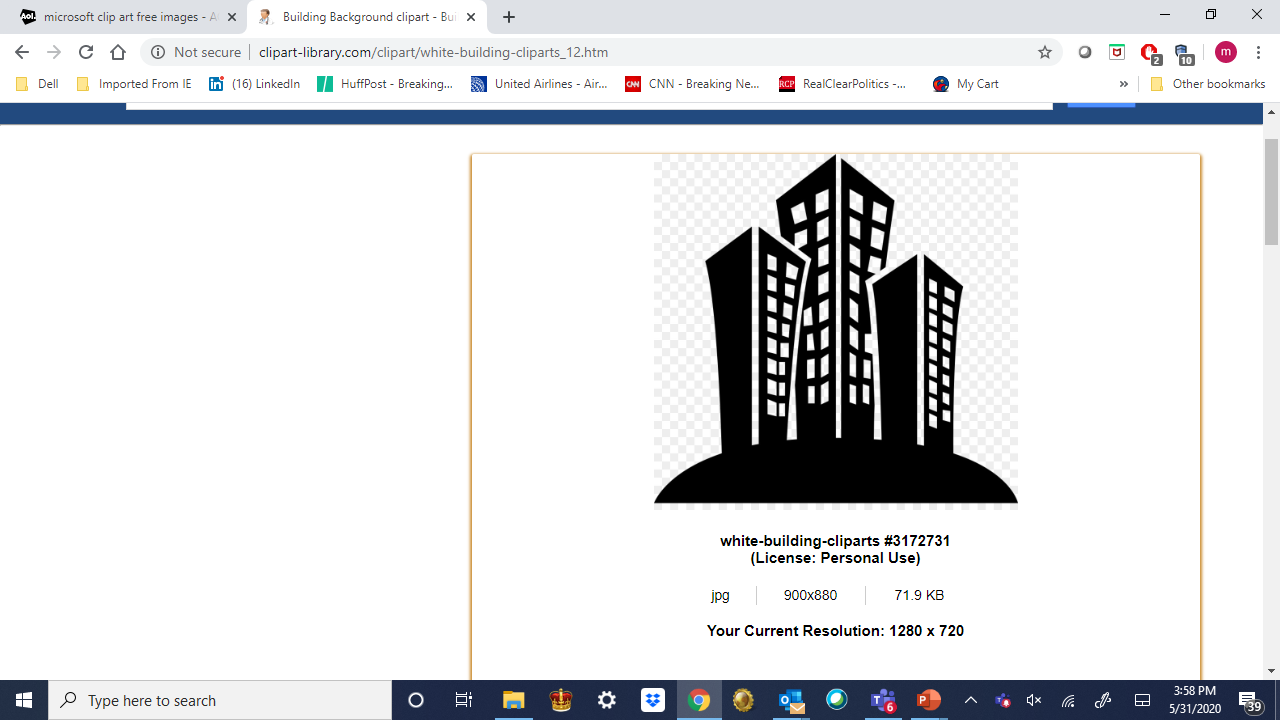 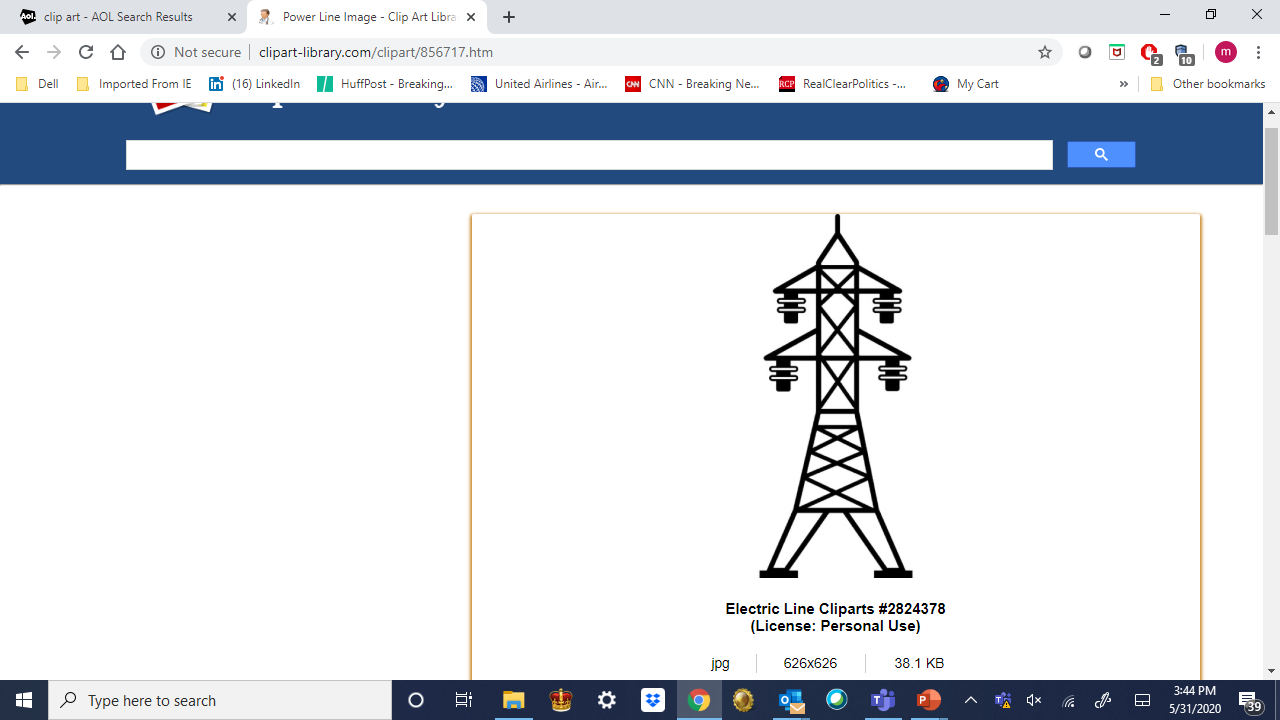 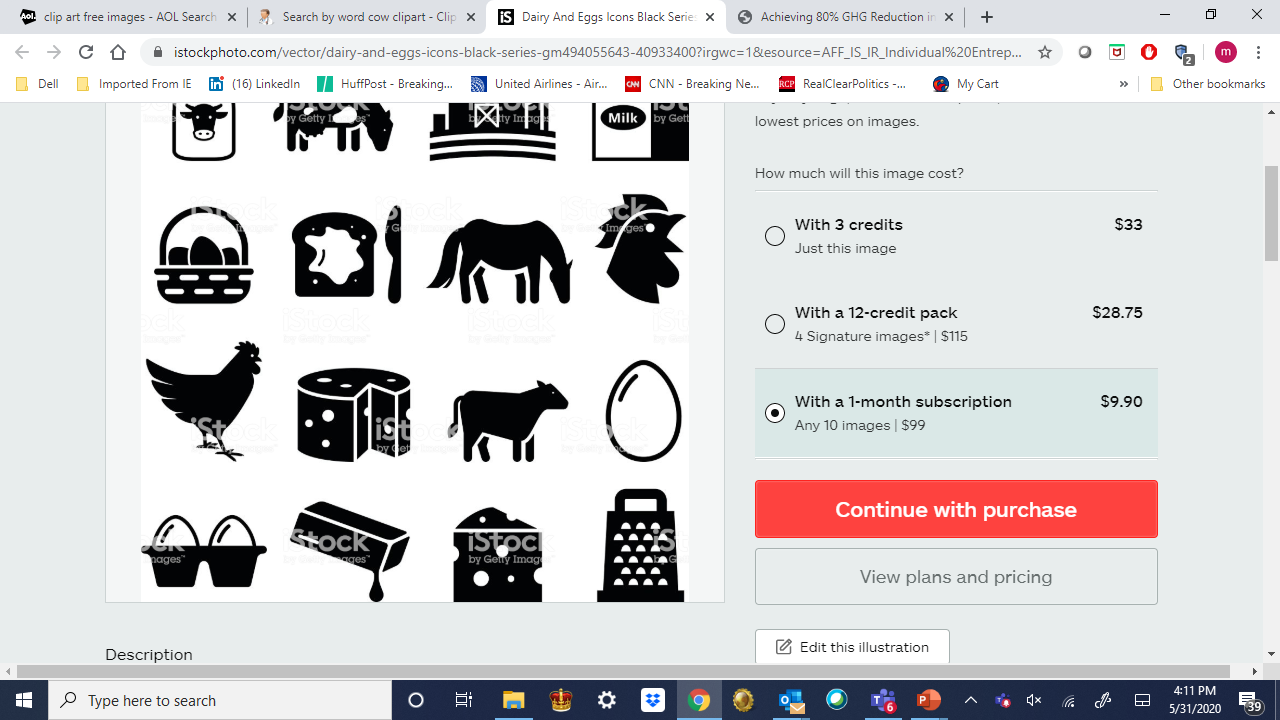 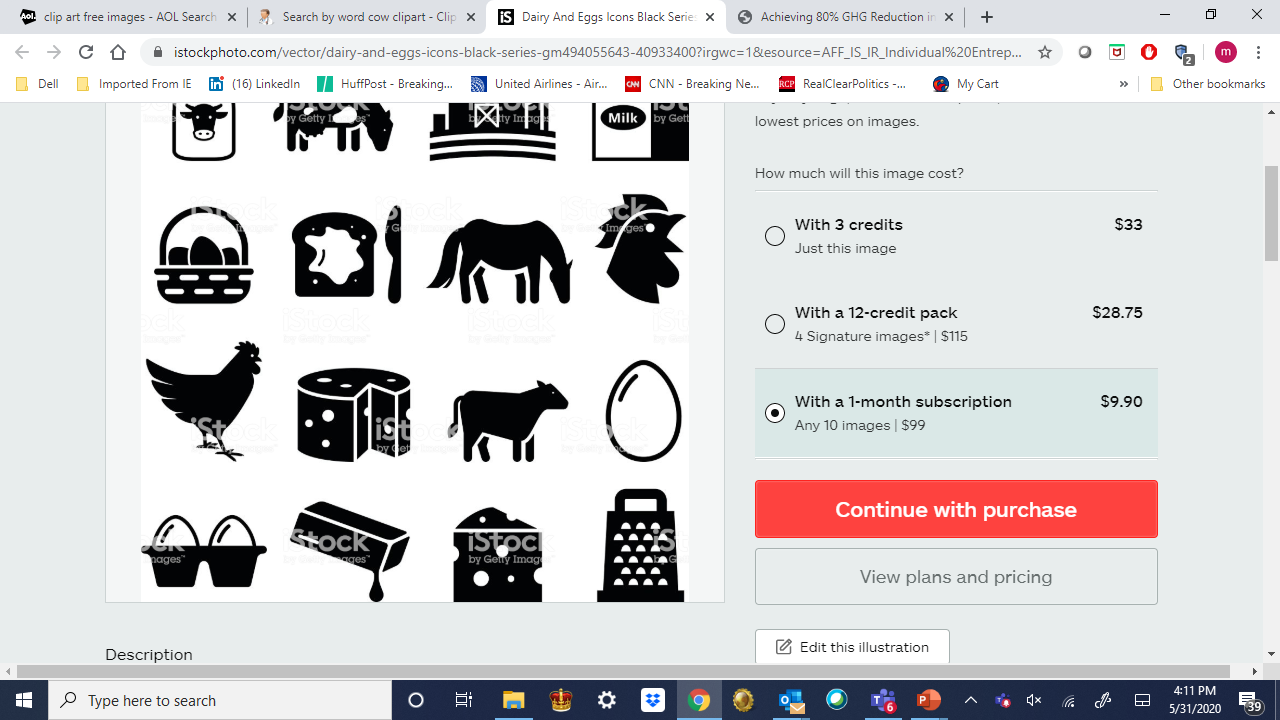 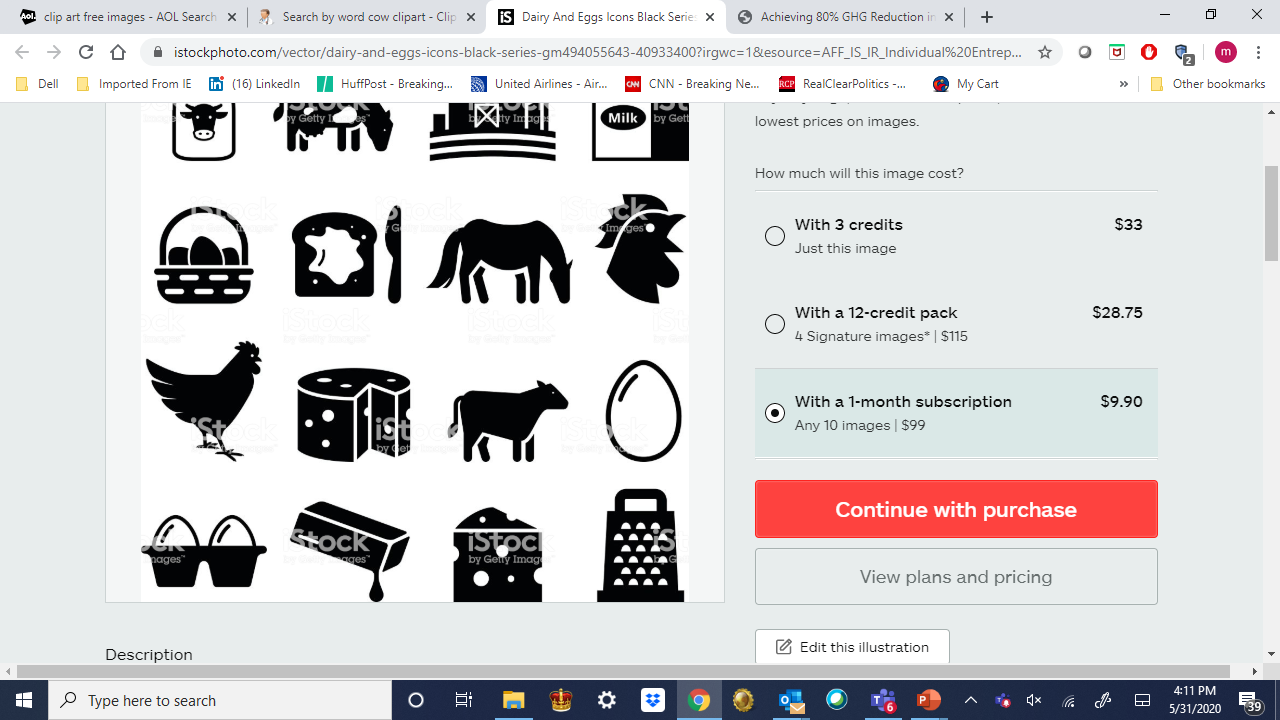 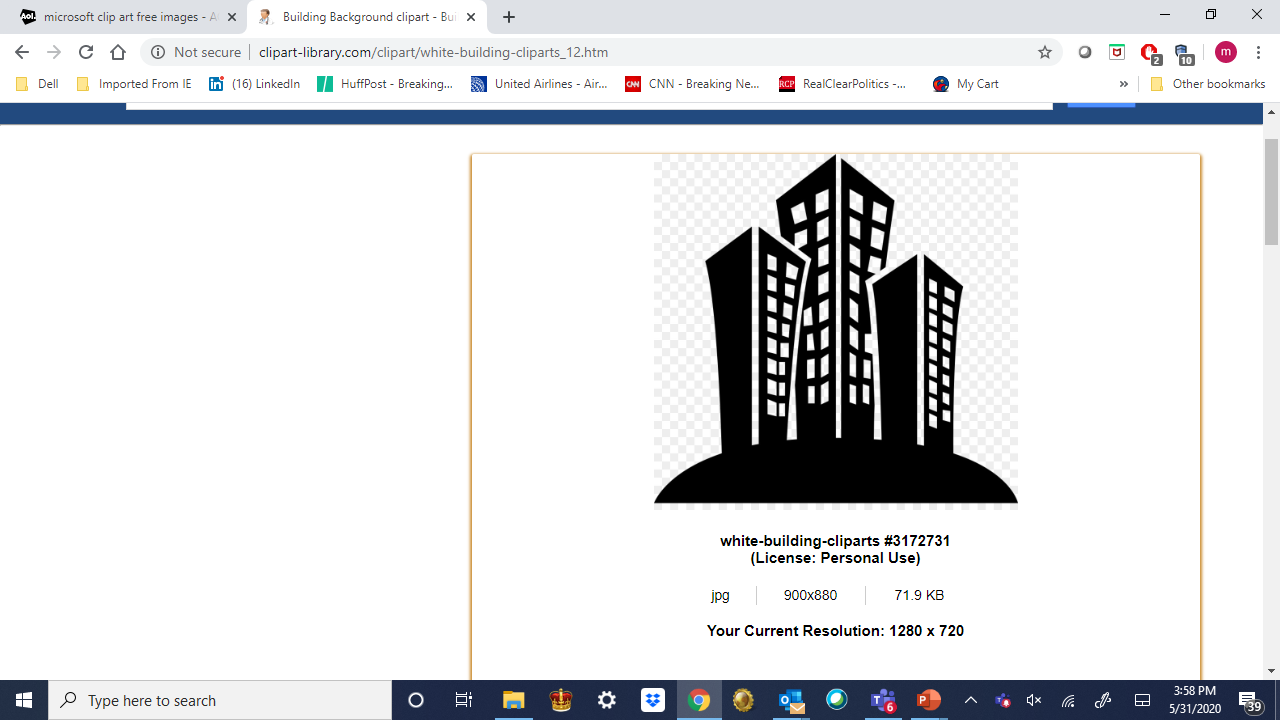 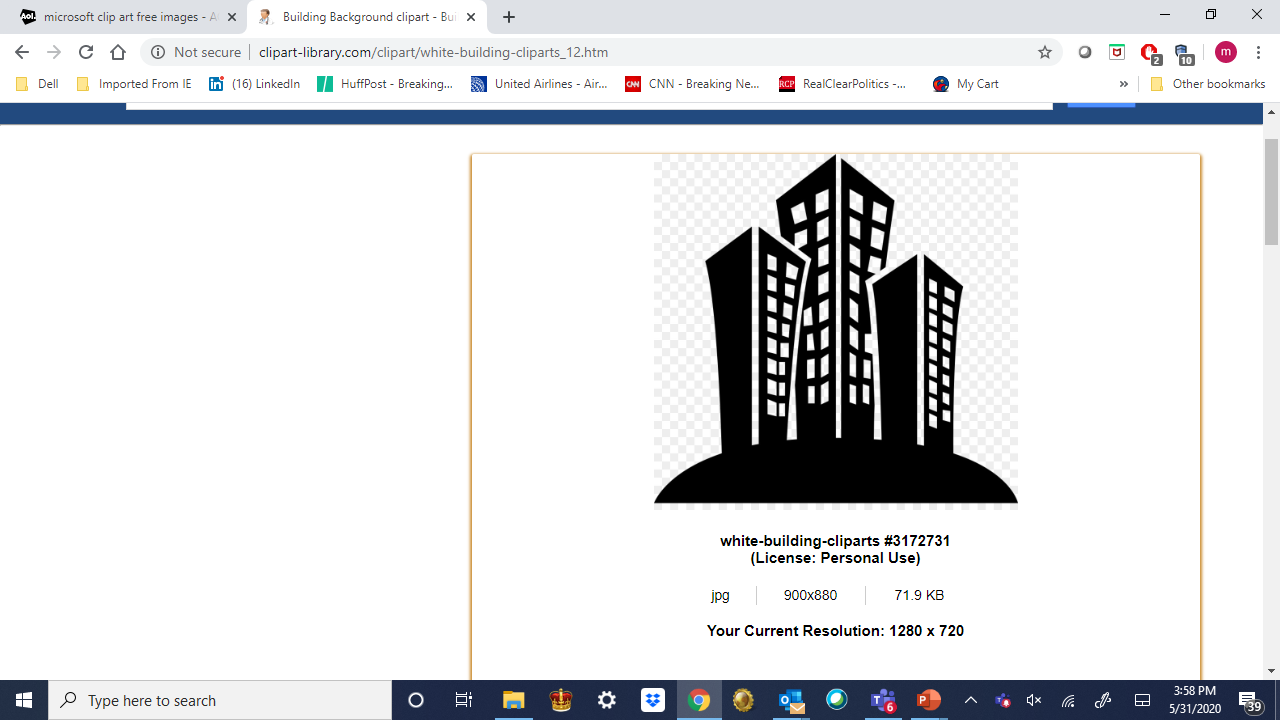 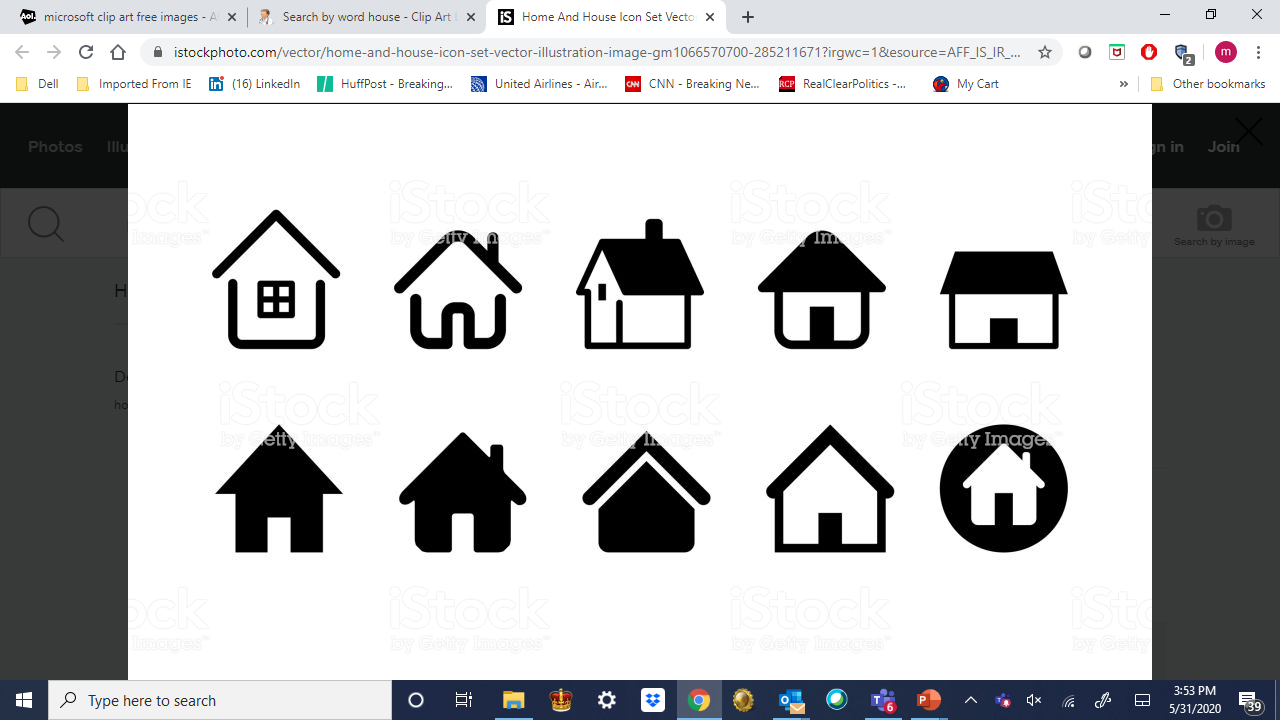 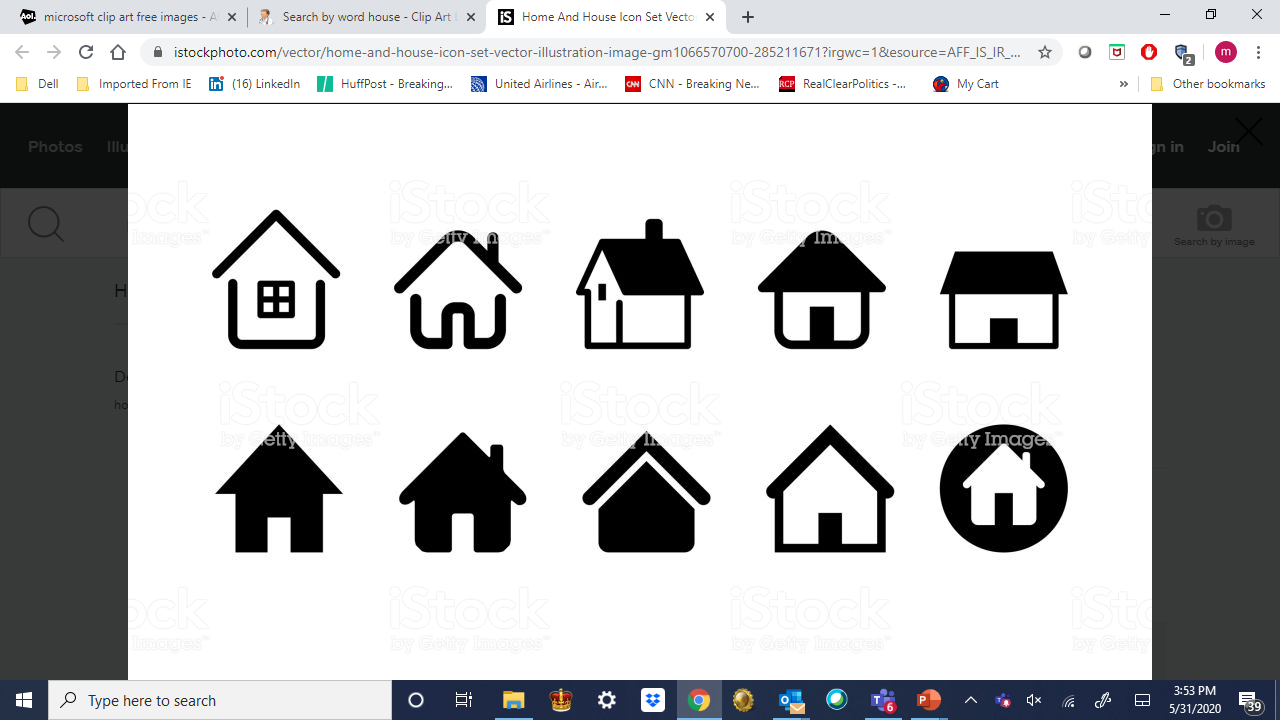 Non-energy
Agriculture
Agriculture
Residential
Residential
Electricity
Electricity
Commercial
Electricity
Commercial
Commercial
Residential
Industry
Transportation
Transportation
Transportation
California Study
Source: EIA Website, accessed 02/18/20
Challenges with Integrating Intermittent 
Renewables in California
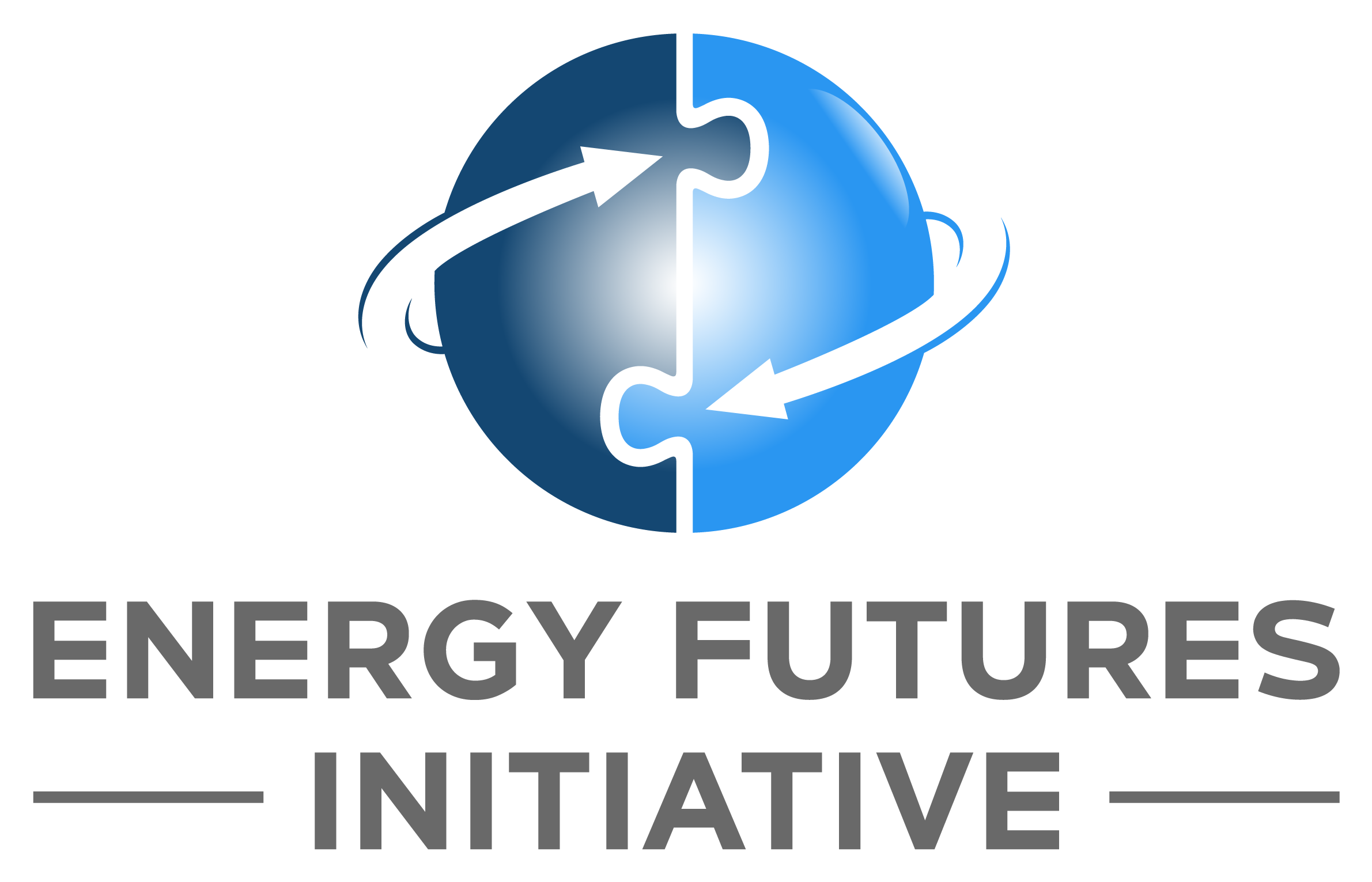 Significant Challenges for Utility Scale Battery Storage
Over the course of a year large-scale dependence on both wind and solar will result in significant periods requiring very large-scale back-up options
1
8
4
9
2
10
11
3
7
12
5
6
13
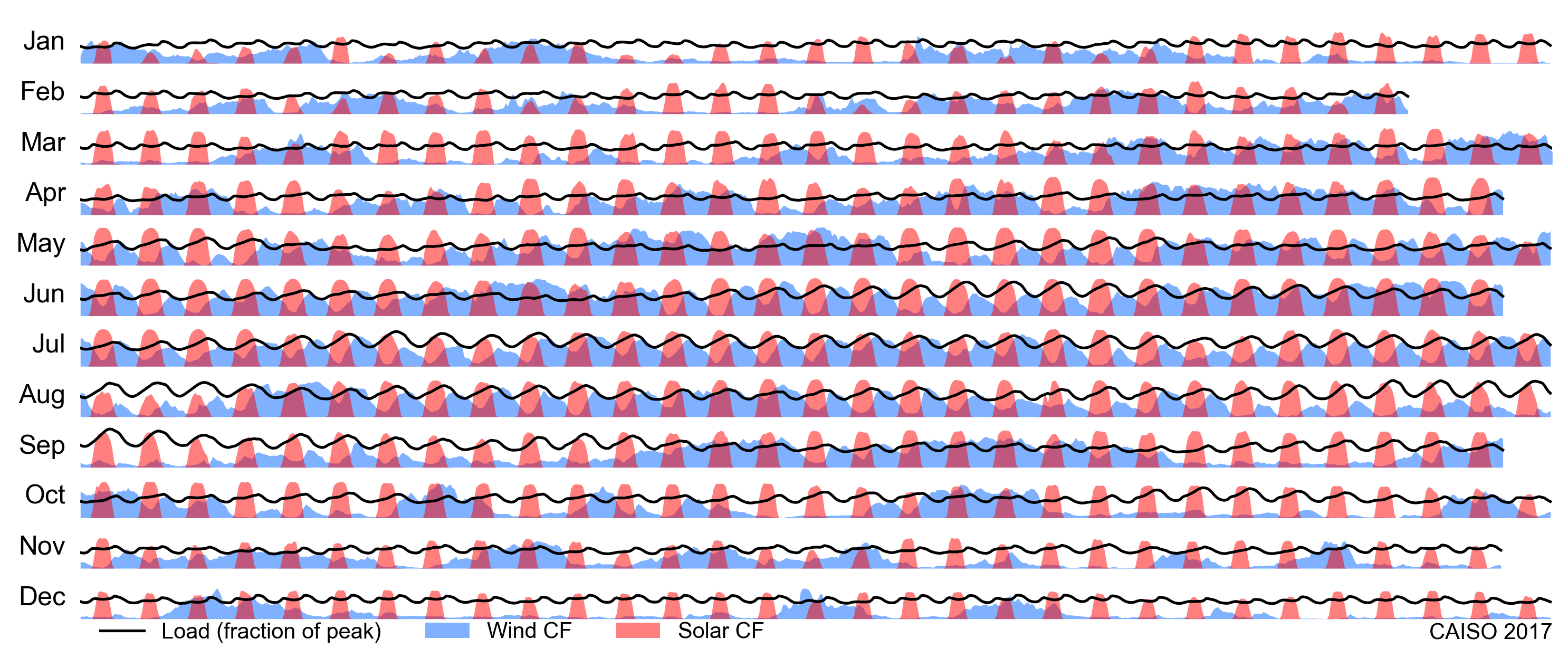 14
16
17
15
19
18
20
22
23
21
24
26
25
28
27
29
30
31
32
35
34
33
36
38
37
42
40
39
41
46
49
44
48
43
47
45
50
51
53
54
52
55
56
60
61
57
65
62
59
58
63
64
66
67
68
81
70
69
72
82
73
71
86
83
85
87
77
88
84
79
90
74
80
89
78
76
75
Hourly trends in solar and wind capacity factors in CA for 2017 aligned to normalized variation in hourly load relative to peak daily load
7
Source: CAISO data, EFI analysis
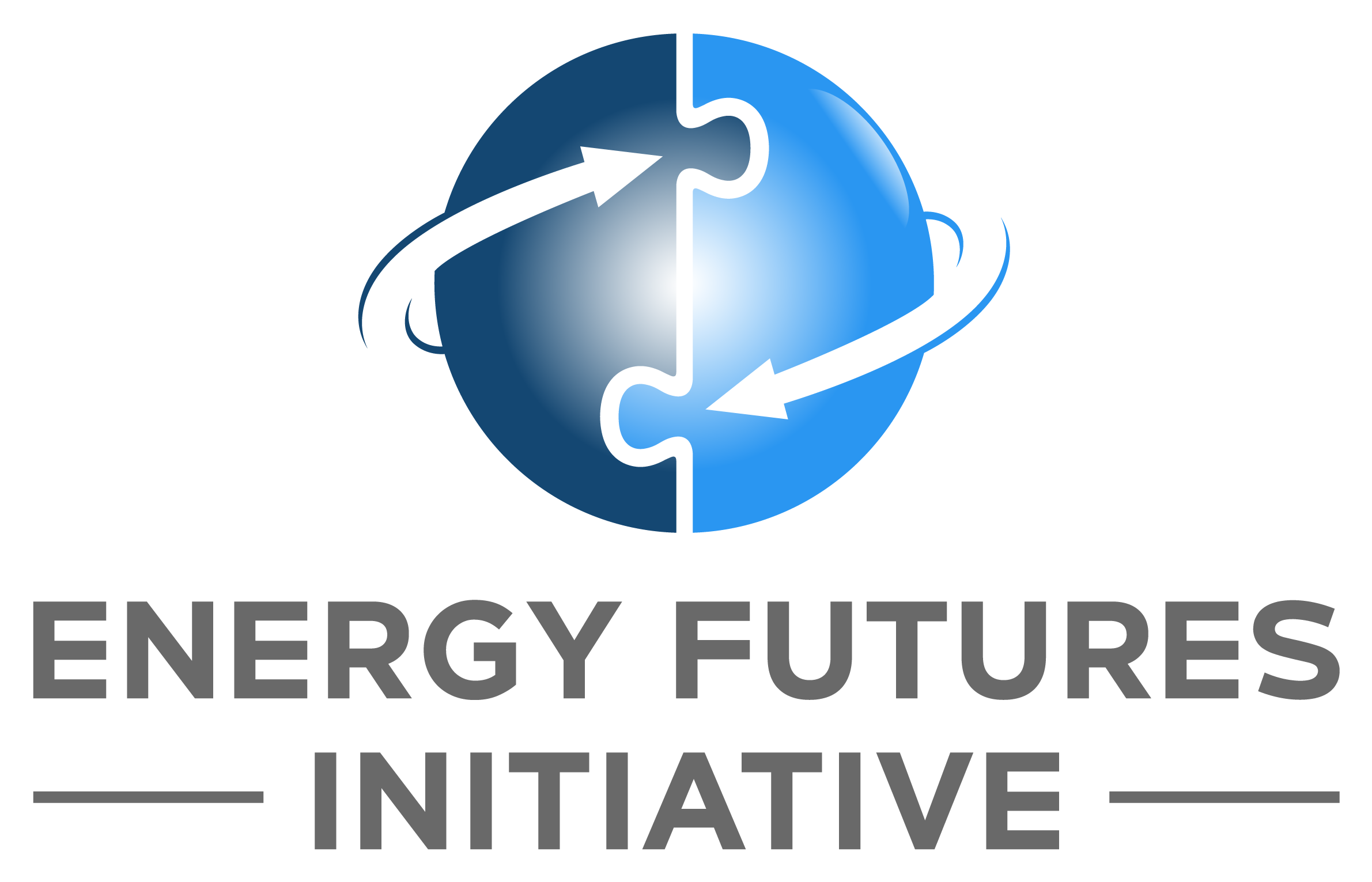 Challenges with Integrating Intermittent Renewables: Electricity Storage Capacity by Region, 2017
Significant Challenges for Utility Scale Battery Storage
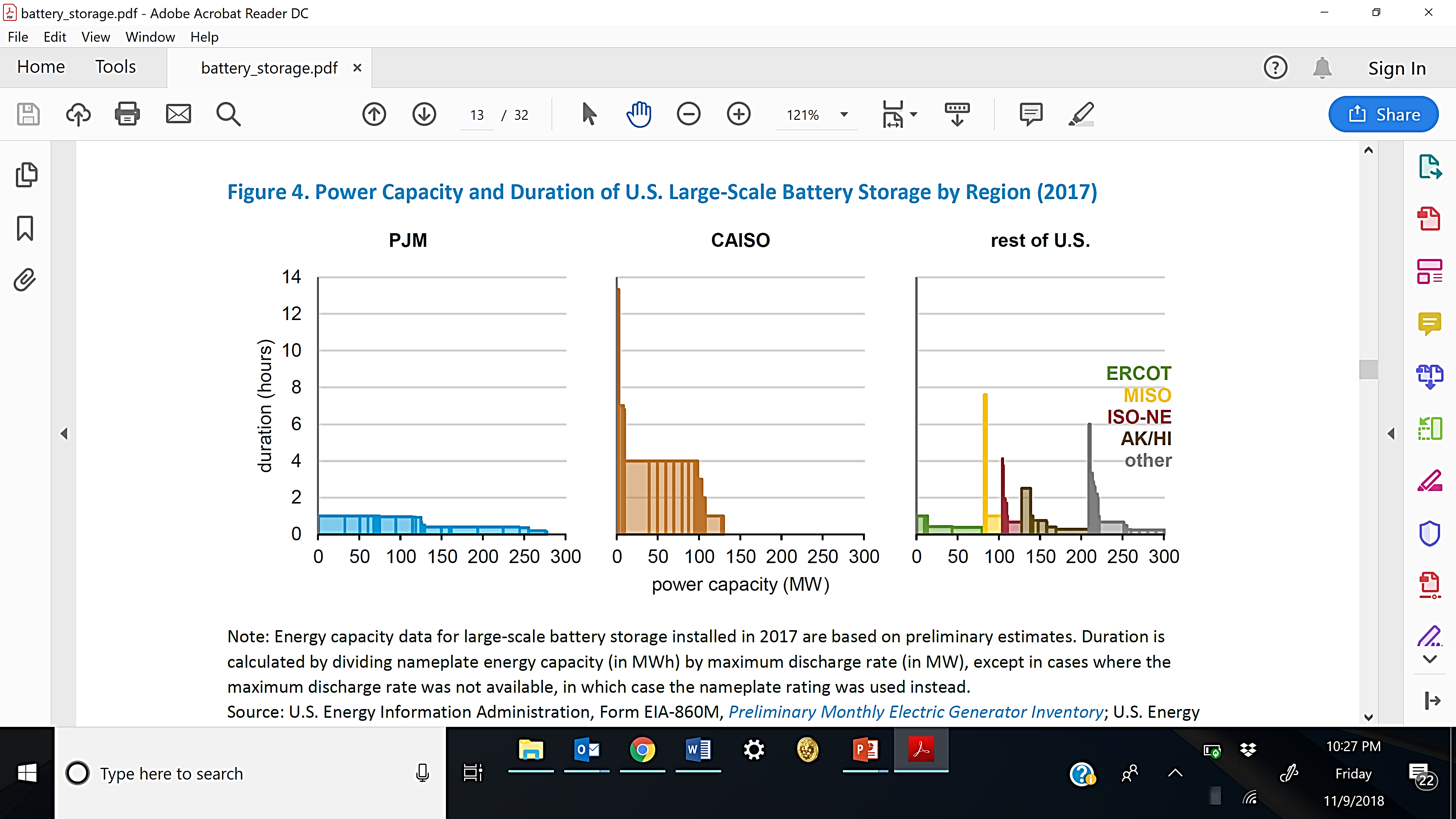 NOT FOR DISTRIBUTION OR CITATION
8
Source: EIA, 2018
California Study
Identified Emissions Reduction Potential of Sector- Specific Pathways for Meeting CA’s 2030 Targets
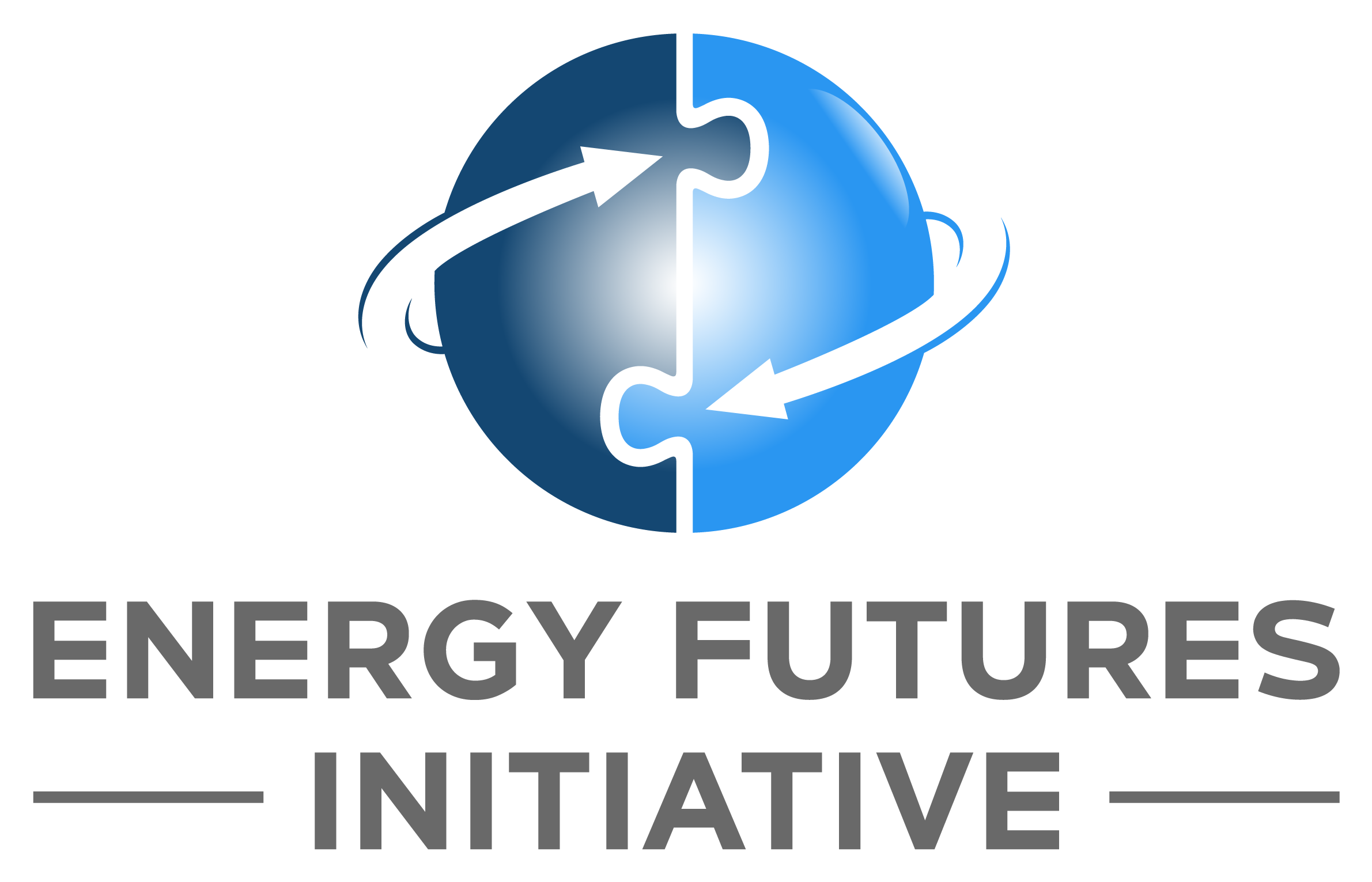 No in-region sequestration options
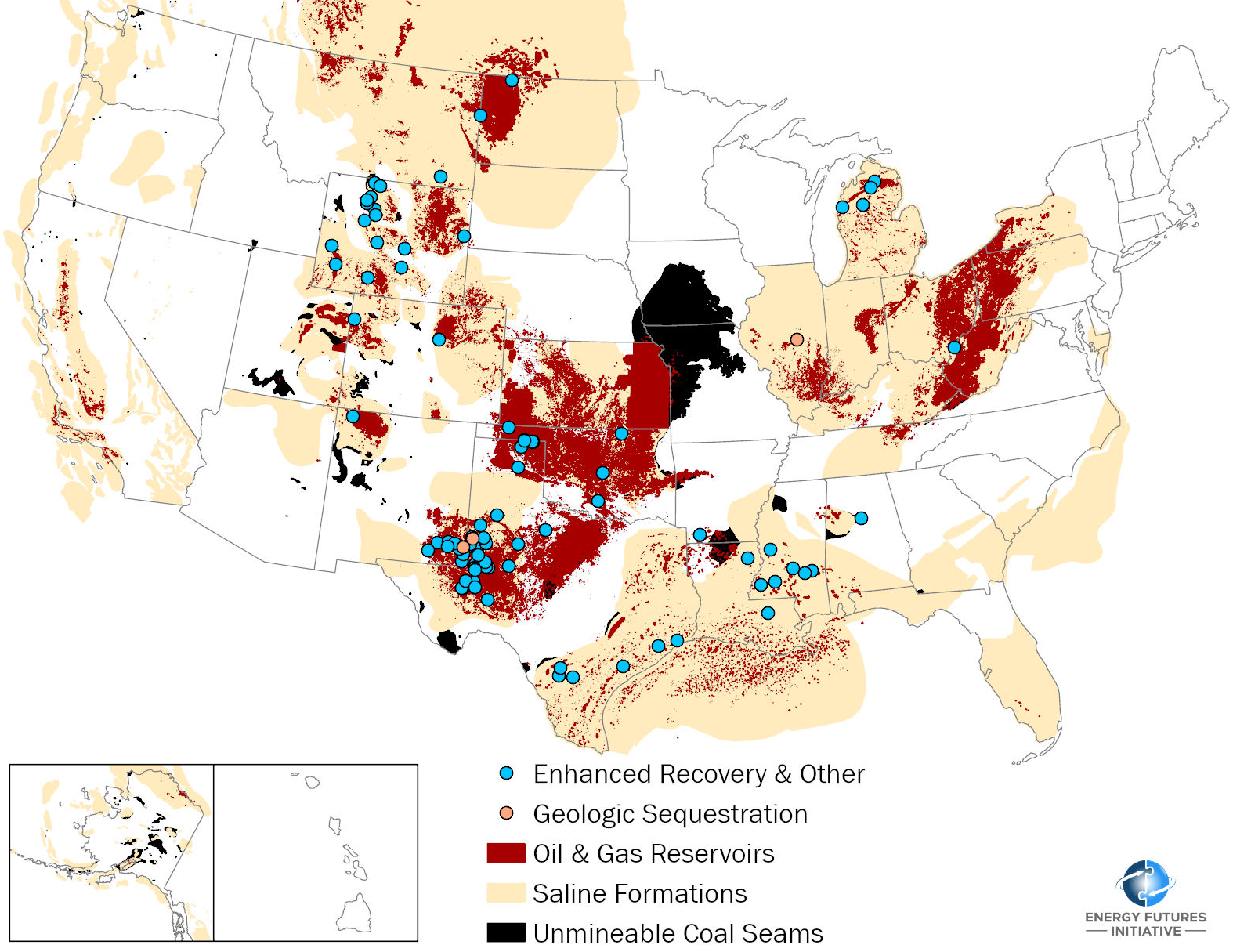 Electricity
Transportation
Industry
Buildings
Agriculture
Transportation
Electricity
Industry
Agriculture
Buildings
Source: EFI analysis
Source: EFI analysis
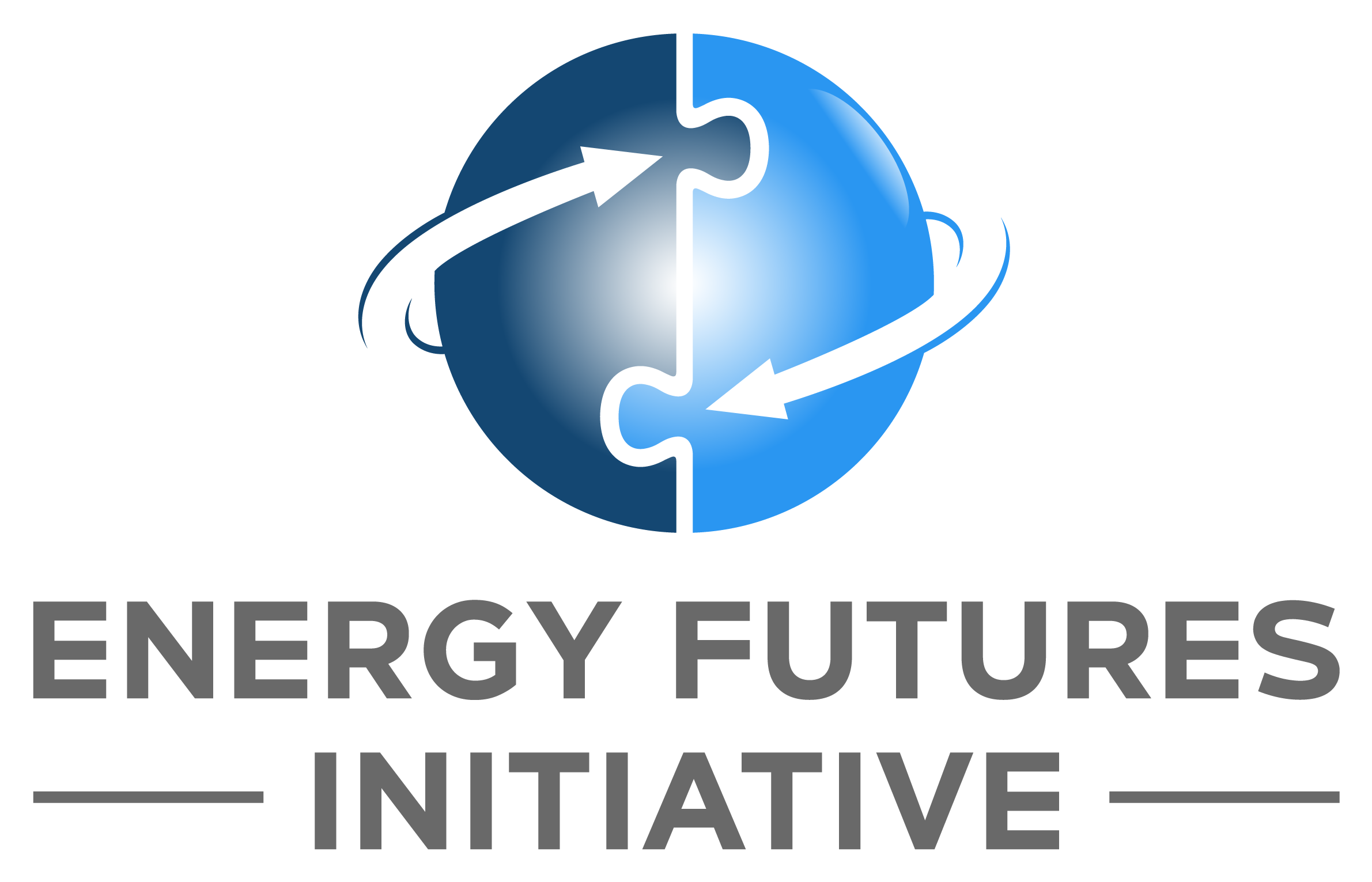 Two Views of LCOE: Generation Technologies, LCOE for Plants Entering Service in 2022 & LCOE/LCOS ($MWh), 2018
$48.1
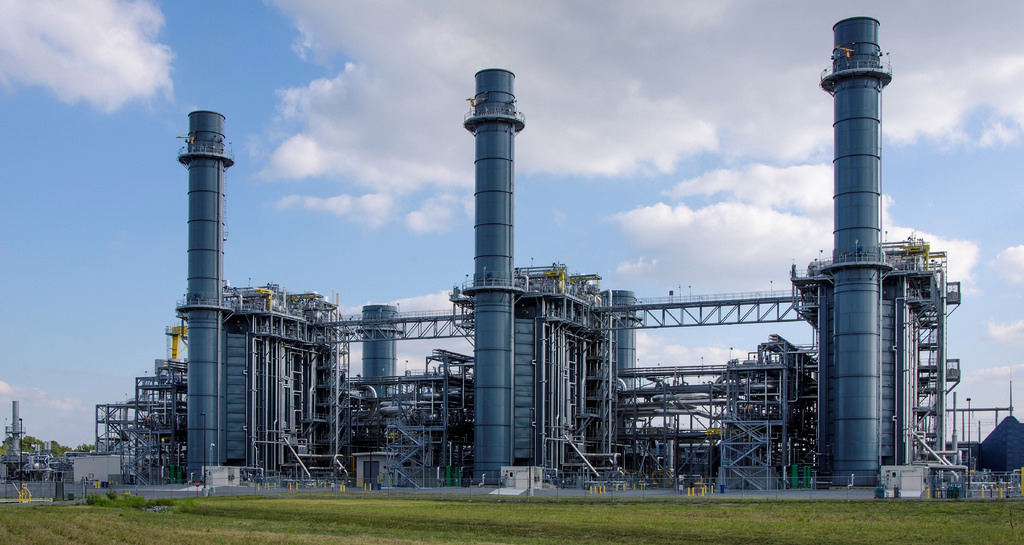 $44-$68
$118-$192
$130.1
Coal with 30% CCS
Hydroelectric        $61.7
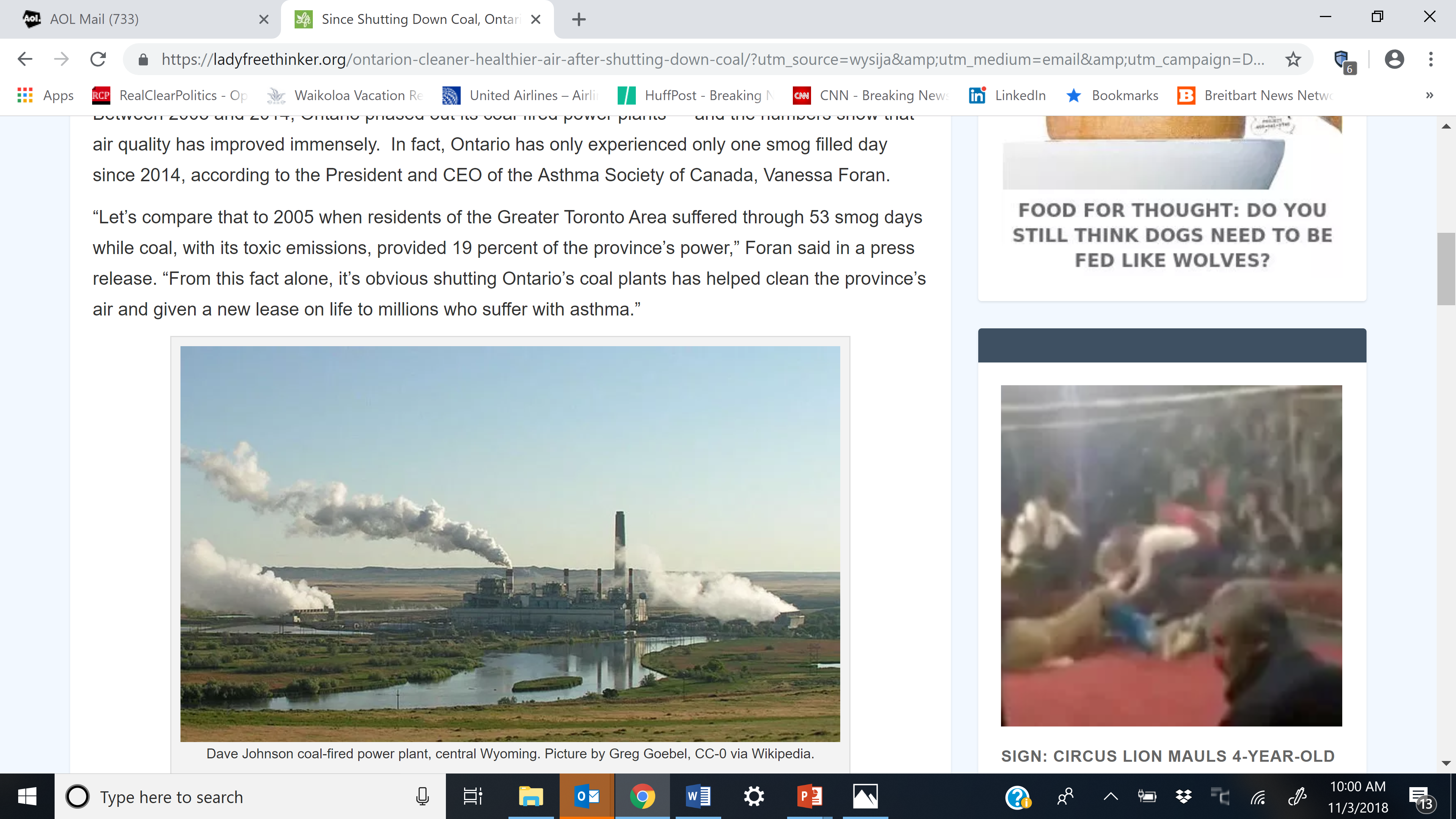 Nuclear
Advanced CC
NGCC
$92.6
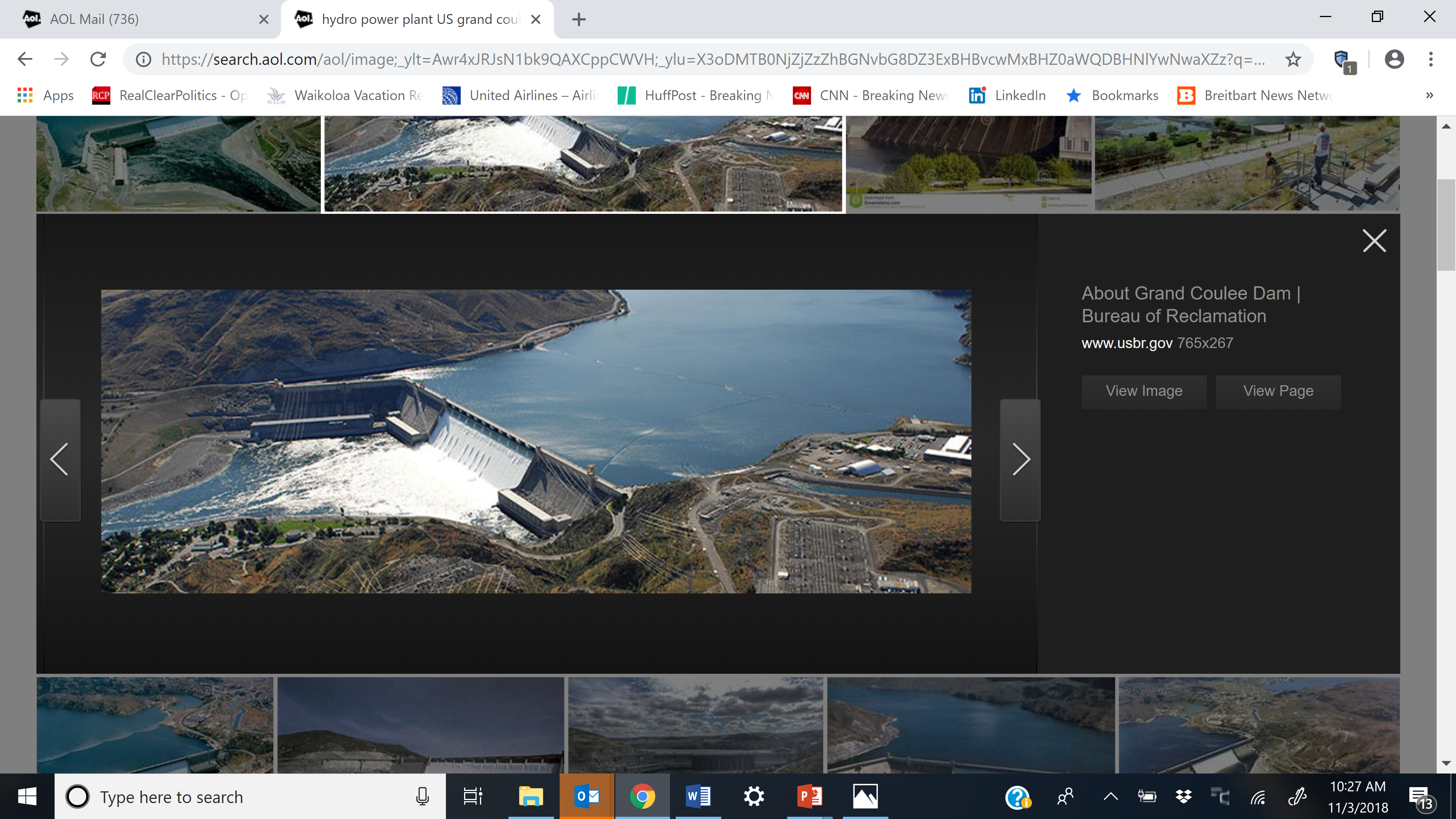 Advanced Nuclear
$32-$42
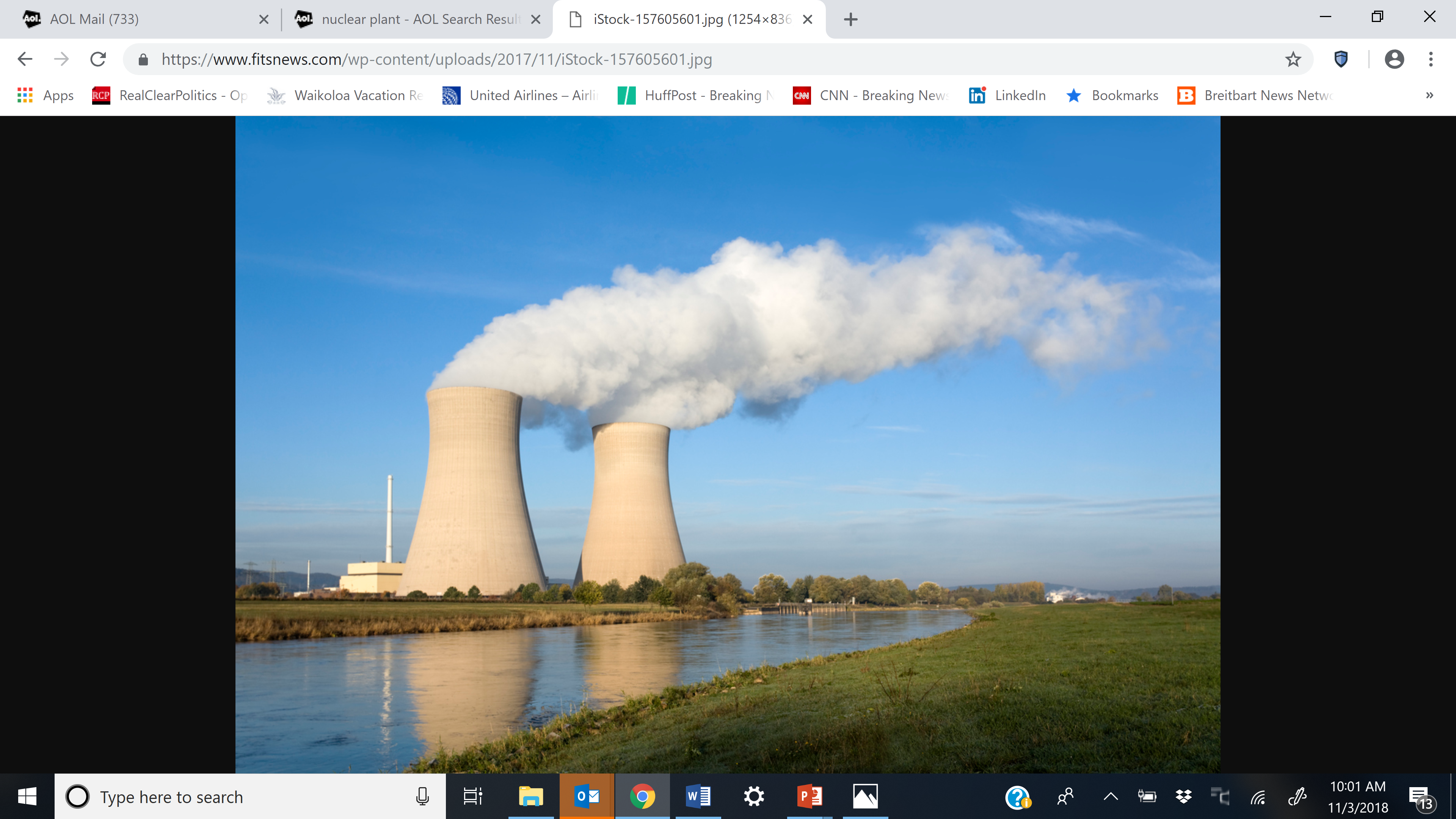 $95.3
Solar PV, thin film
$150-$199
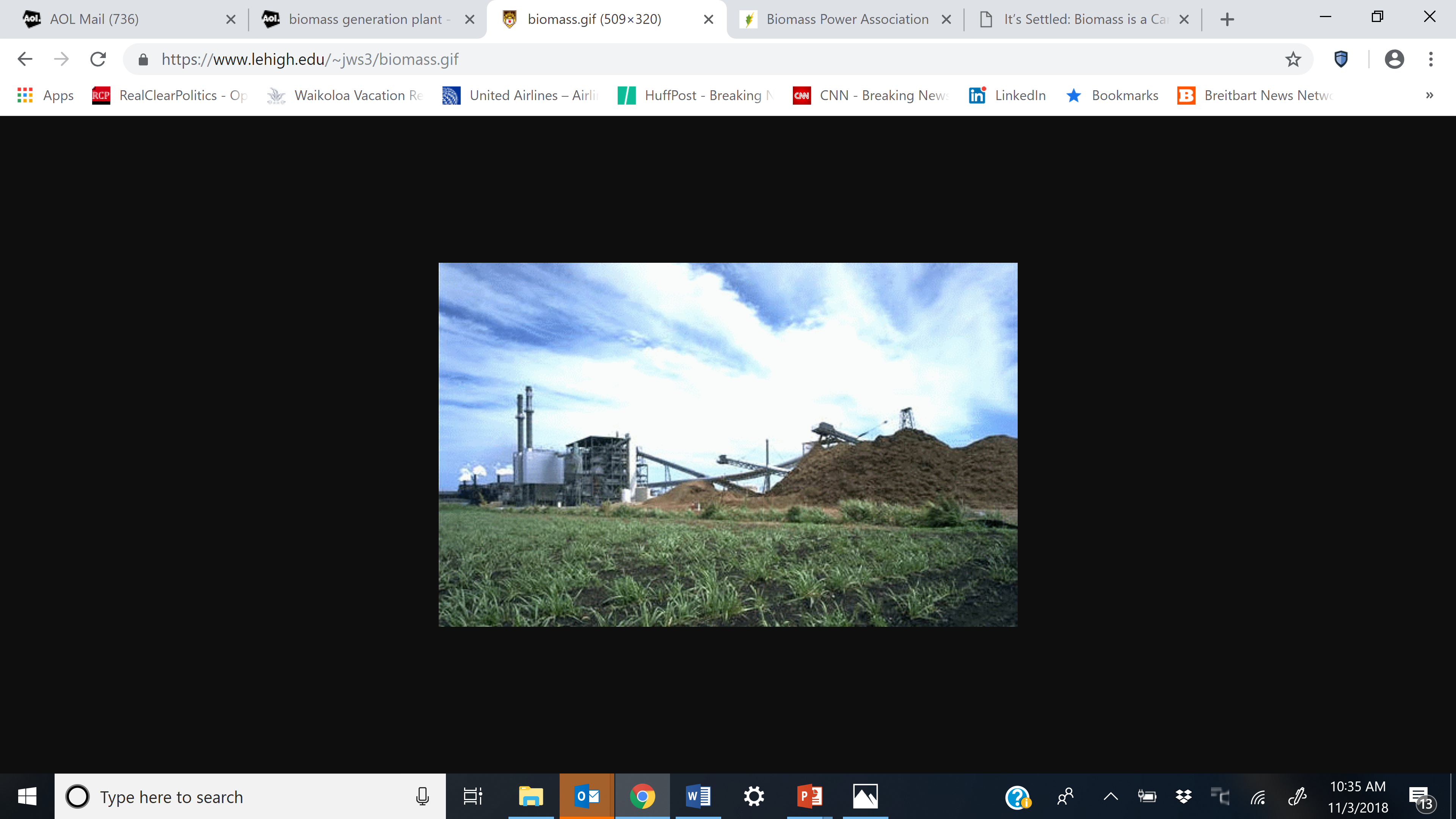 Offshore Wind
$138.0
$74.9
Advanced CC w/ CCS
Gas peaker
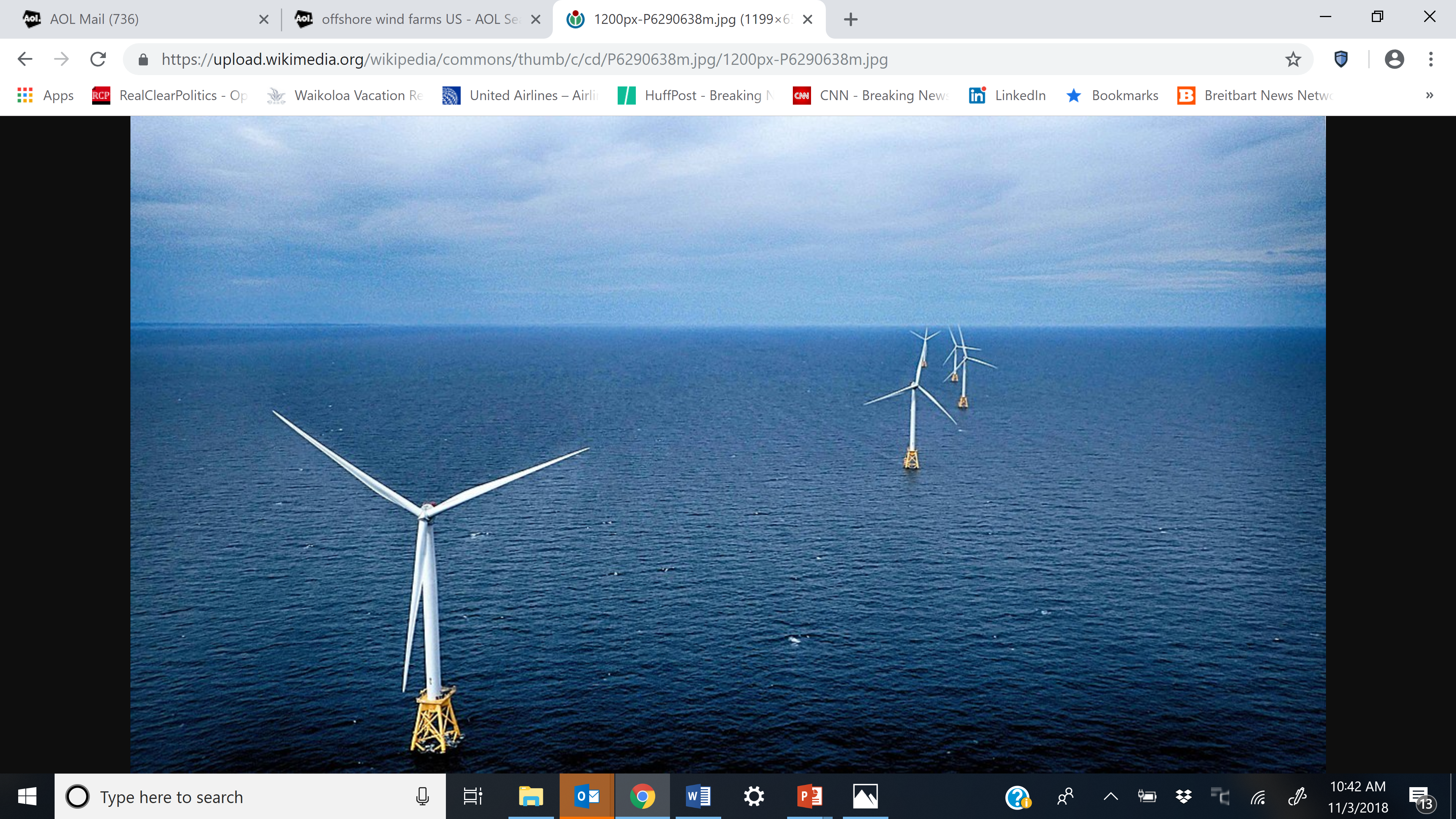 $44.6
Geothermal
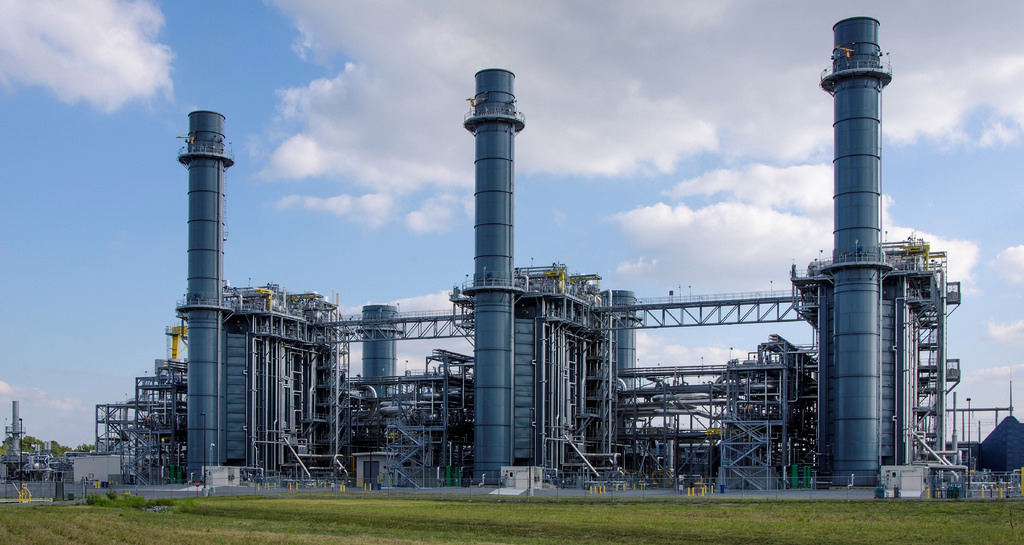 $126-$156
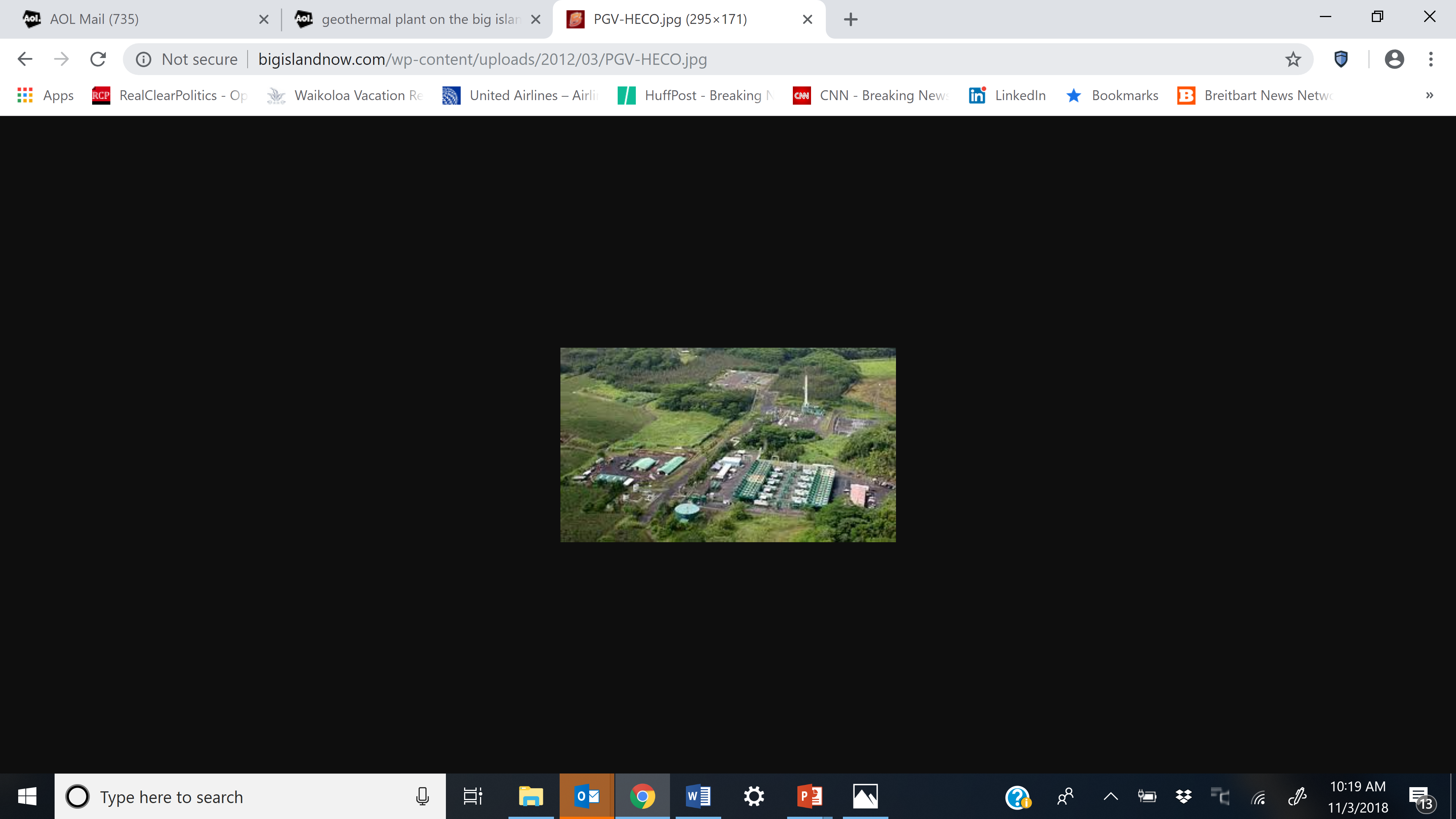 $59.1
Onshore Wind
Solar thermal w/storage
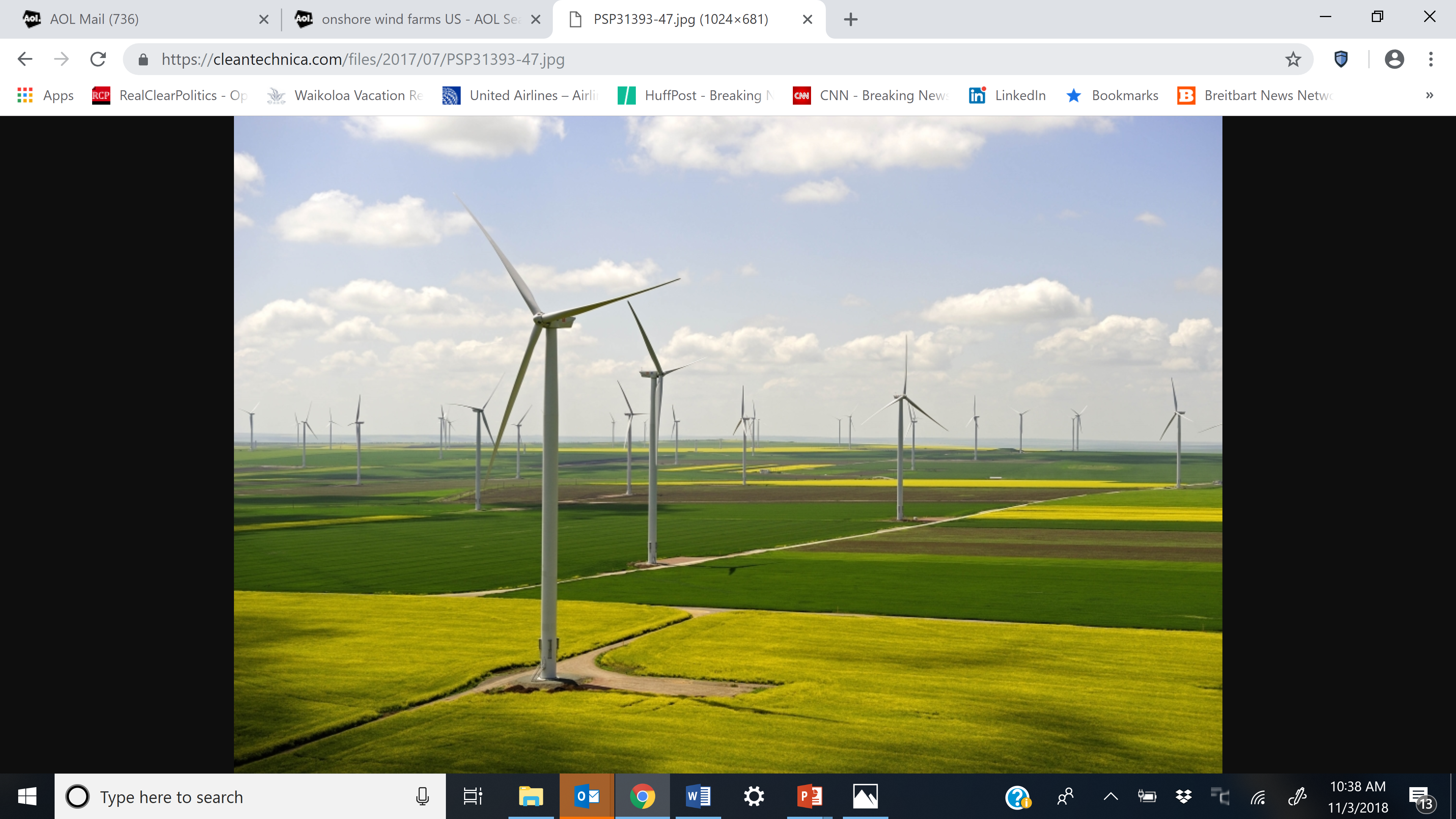 Unsubsidized Levelized Cost of Storage
$165.1
Solar Thermal
Biomass
Lithium
Utility-Scale
(PV + Storage)
Solar PV
$63.2
$85.1
Advanced CT
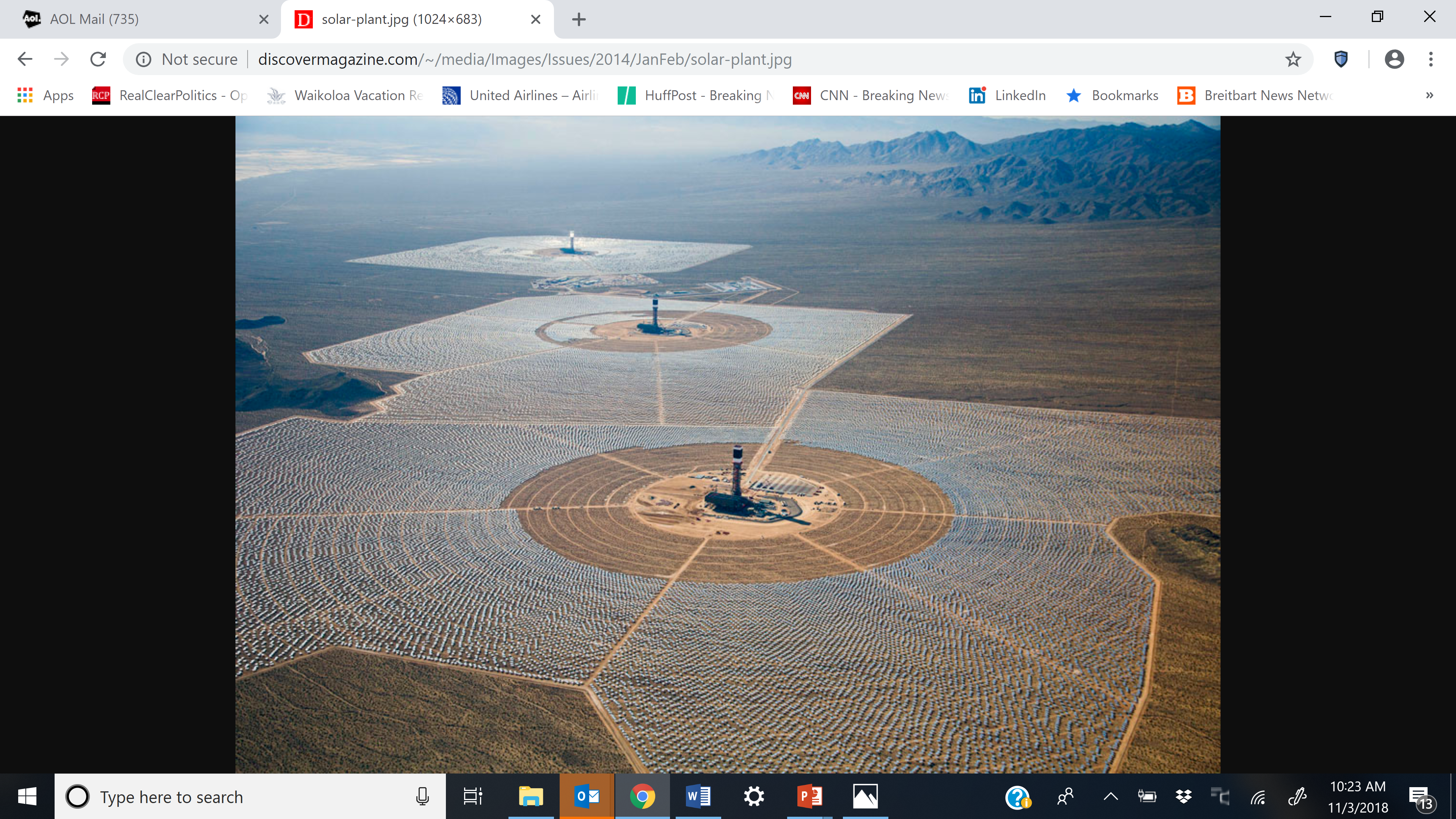 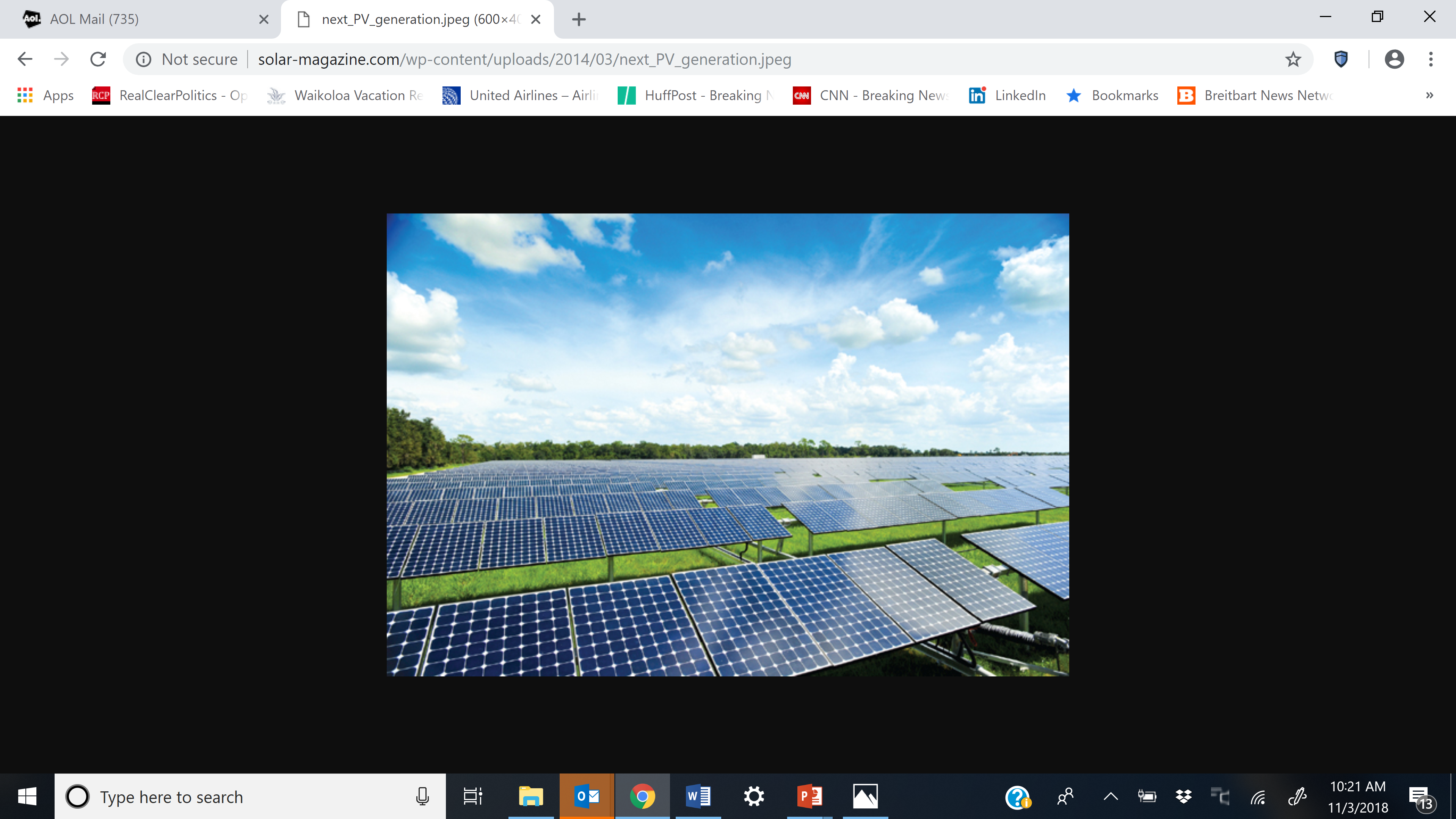 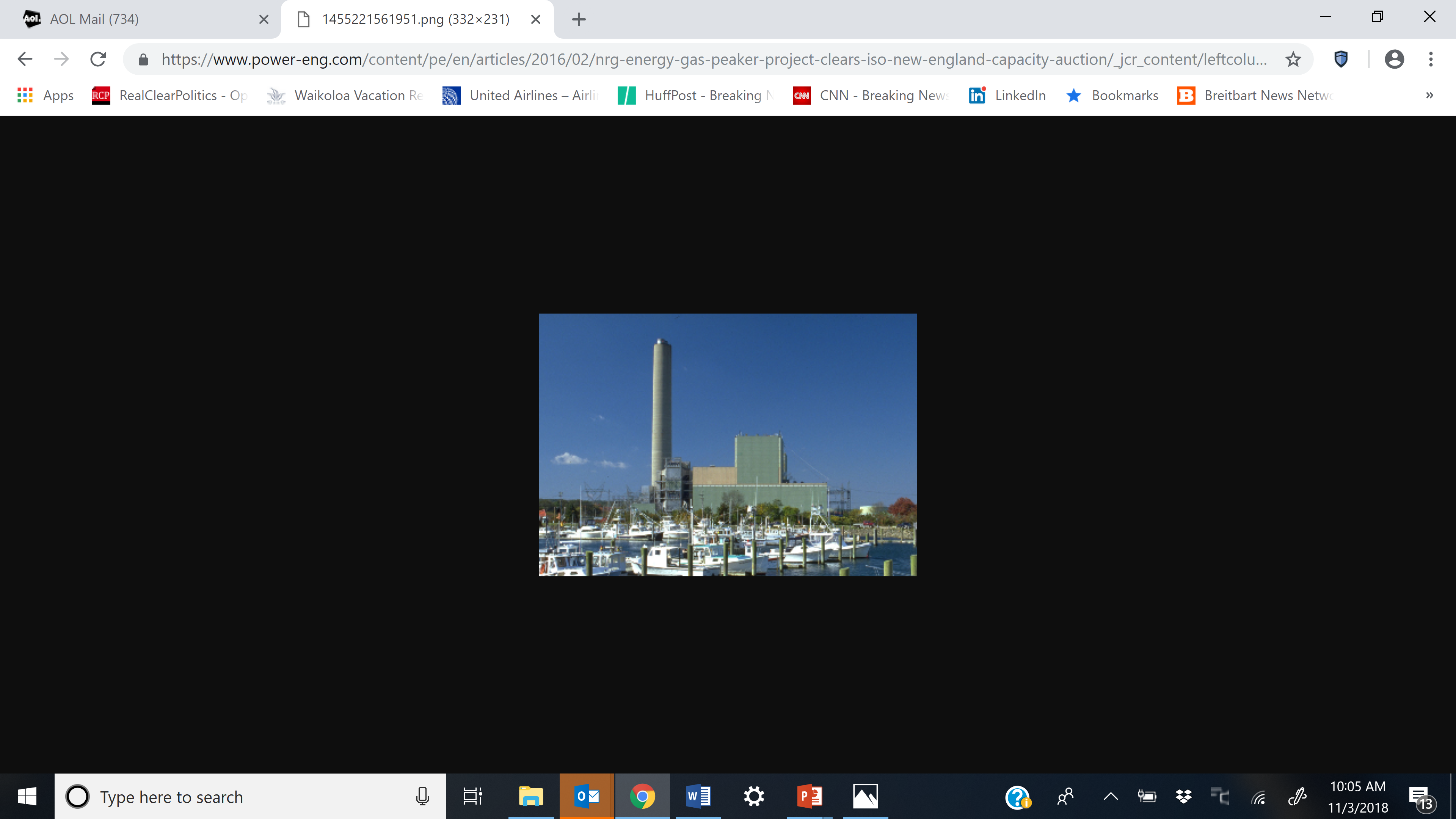 Flow (Zn)
Source: Lazard, Levelized Cost of Storage Analysis, Version 4.0, 2018
Flow (V)
Source: Lazard, Levelized Cost of Energy Analysis, Version 4.0, 2018
10
LCOE Source: EIA
[Speaker Notes: 2022

Advanced NGCC with CCC only $26 higher than without and $16 higher than onshore wind, $12 higher than solar PV  (these numbers are without storage)

Avanced NGCC $74.90
Onshore wind 59.10
Solar PV $59.10

Don’t include storage
Keep these numbers in mind for a few minutes
 
. Read storage costs]